МБОУ «Гимназия № 17»
г.о. Королёв
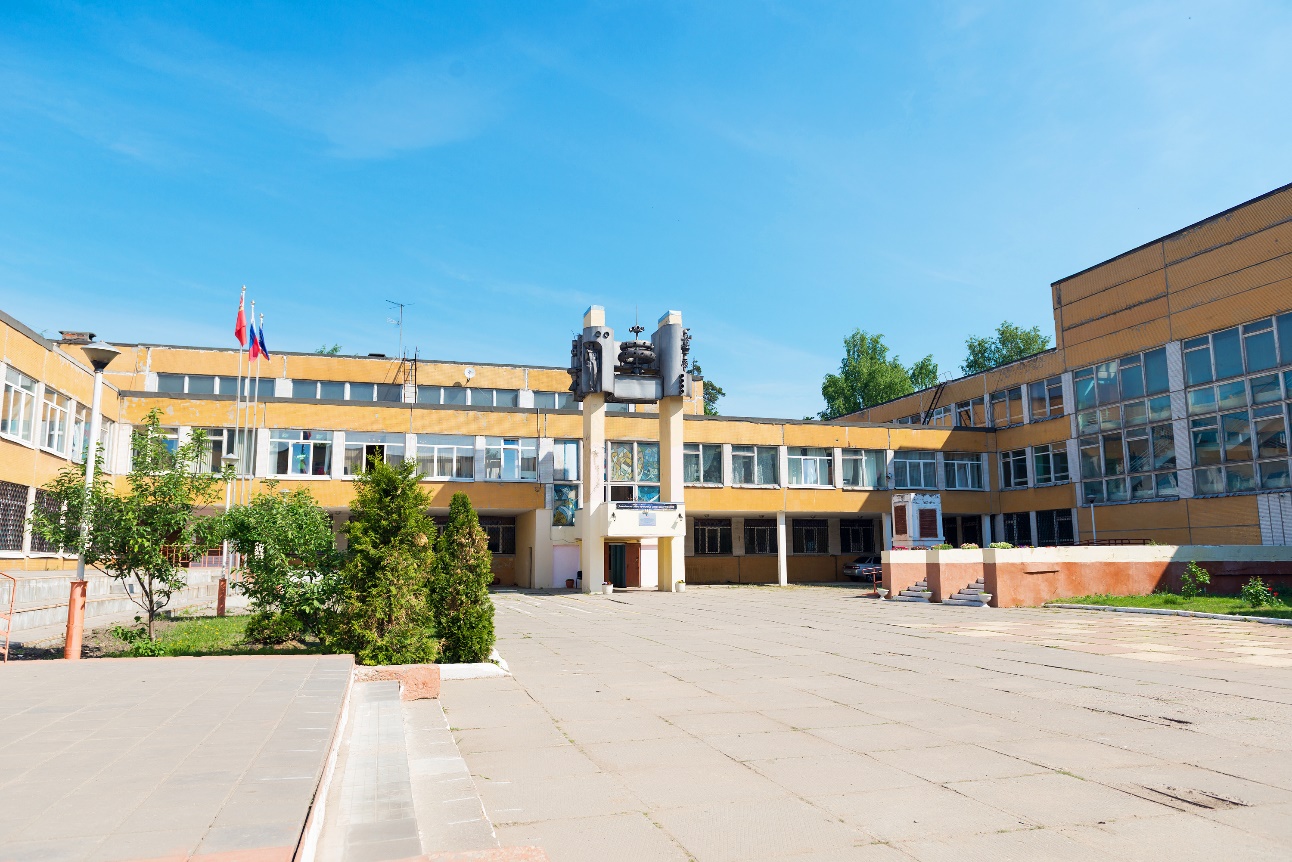 ПУБЛИЧНЫЙ ДОКЛАД
2021-2022
ОБРАЩЕНИЕ ДИРЕКТОРА
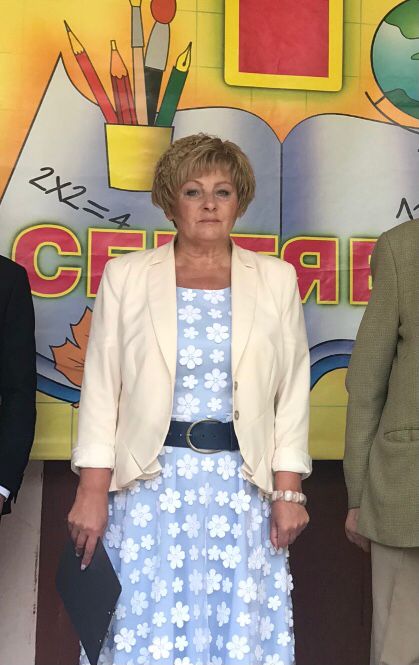 Наша Гимназия 17 - одна из лучших школ города.  Прежде всего, это заслуга наших учителей и учеников. В каждом ребенке заложены уникальные способности и таланты, неиссякаемый потенциал, энергия и сила. Наши учителя помогают своим ученикам раскрыться и найти призвание в жизни. Они учат их стараться и трудиться, и, конечно же,  вместе радоваться успехам.
В. А.  Герасимова  
Директор МБОУ «Гимназия № 17»
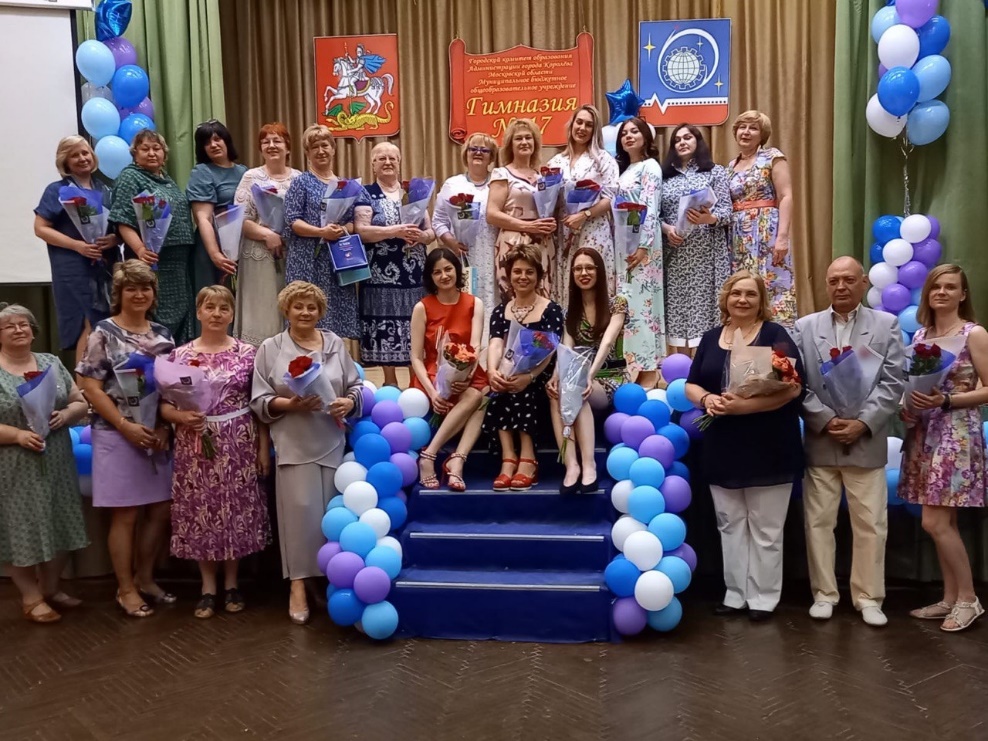 НАШ КОЛЛЕКТИВ
119
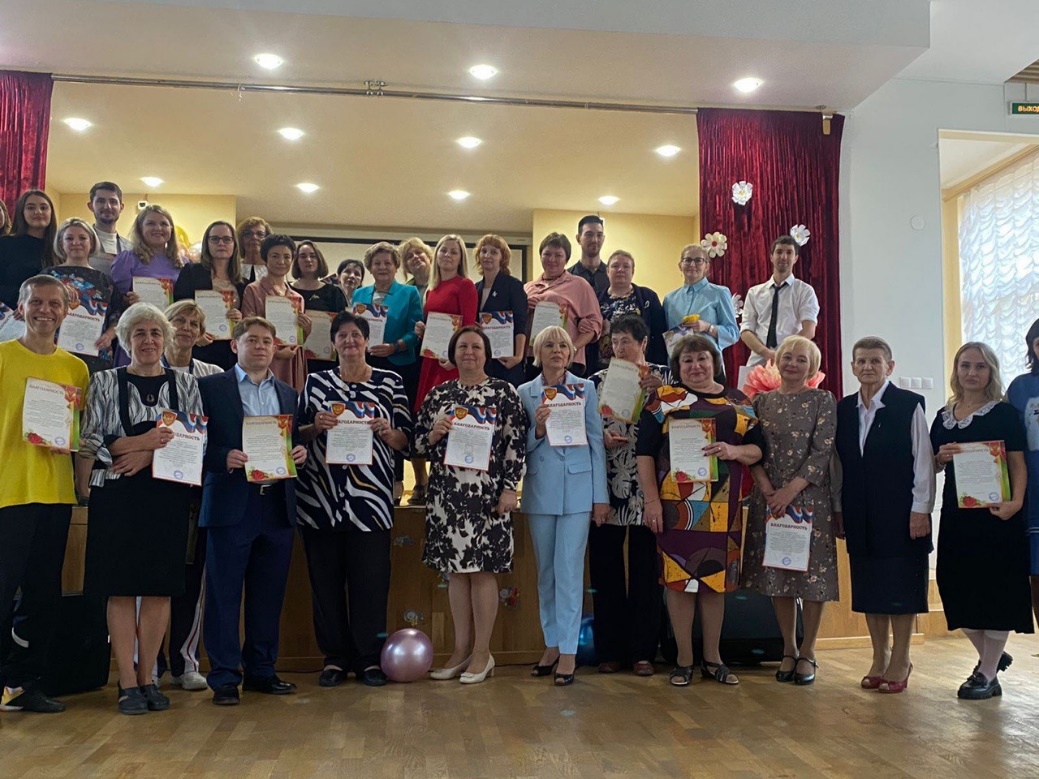 69
31
учителей высшей квалификационной категории
учителей первой квалификационной категории
человек
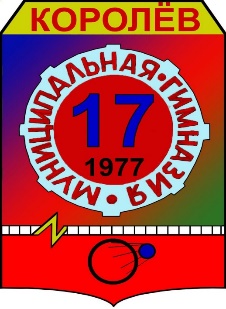 ОСНОВНЫЕ ДОСТИЖЕНИЯ
2016 - 2022
ТОП 50
6
лучших школ Московской области по количеству выпускников, поступивших в ведущие ВУЗы России
учебный год подряд
ТОП -50  лучших школ Московской области по количеству выпускников, поступивших в ведущие ВУЗы России
https://raex-rr.com/education/schools/central_schools/rating_of_schools_of_Moscow_region
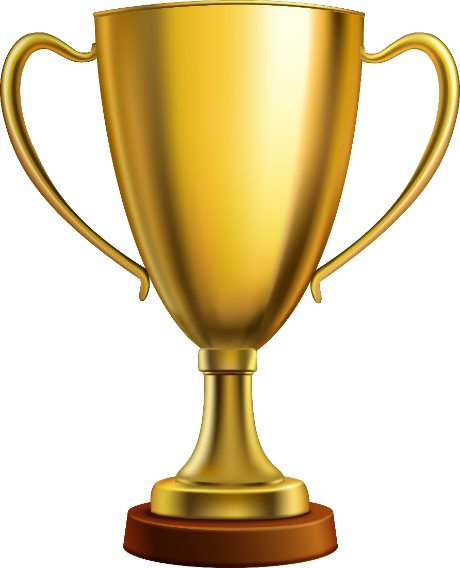 МБОУ «Гимназия № 17» г.о. Королёв
ТОП-100 лучших школ Московской области
ПОБЕДИТЕЛИ КОНКУРСОВ В 2021-2022
Еркова Г.В.
Закирова В.В.
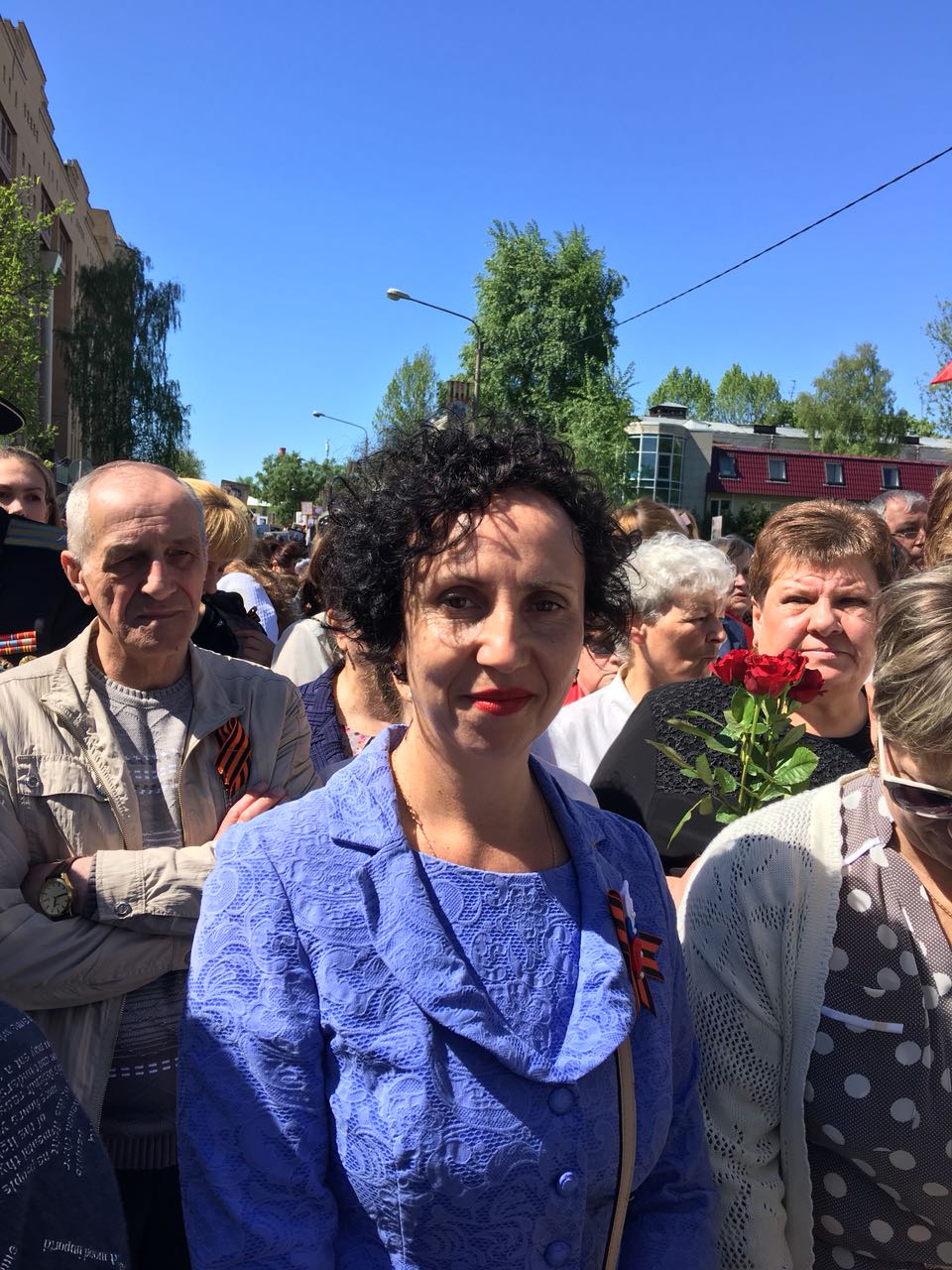 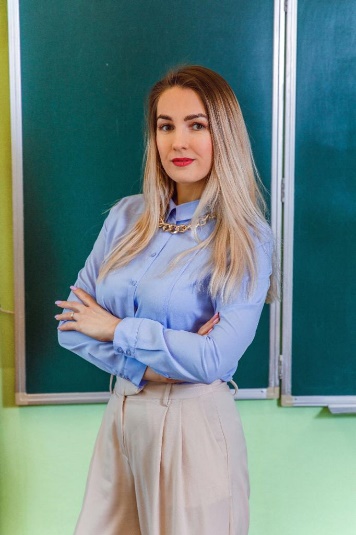 Конкурс на премию Губернатора Московской области «Лучший учитель предметник и лучший учитель начальных классов», муниципальный, победитель
Конкурс педагогических работников 
«Воспитать человека», муниципальный, 
победитель
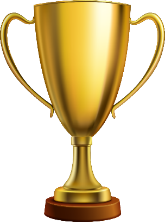 Матэ Д.А.
Терехина И.В.
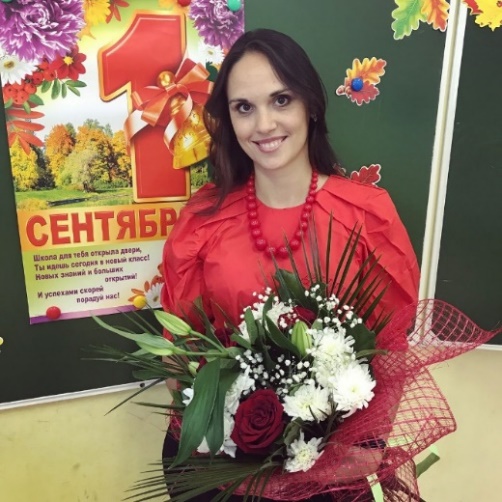 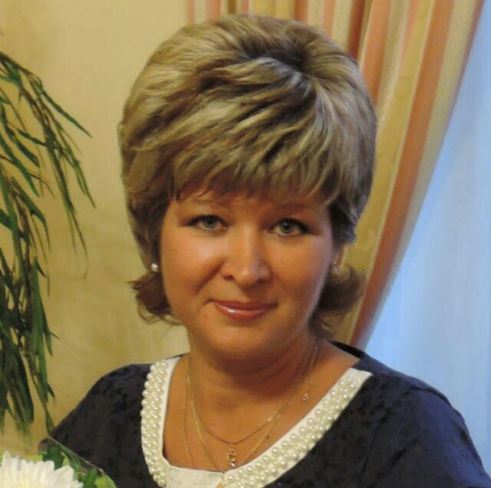 Региональный конкурс на денежное поощрение лучших учителей Московской области в 2022 году, победитель
Московский областной Конкурс педагогических работников «Воспитать человека», региональный, Диплом III степени
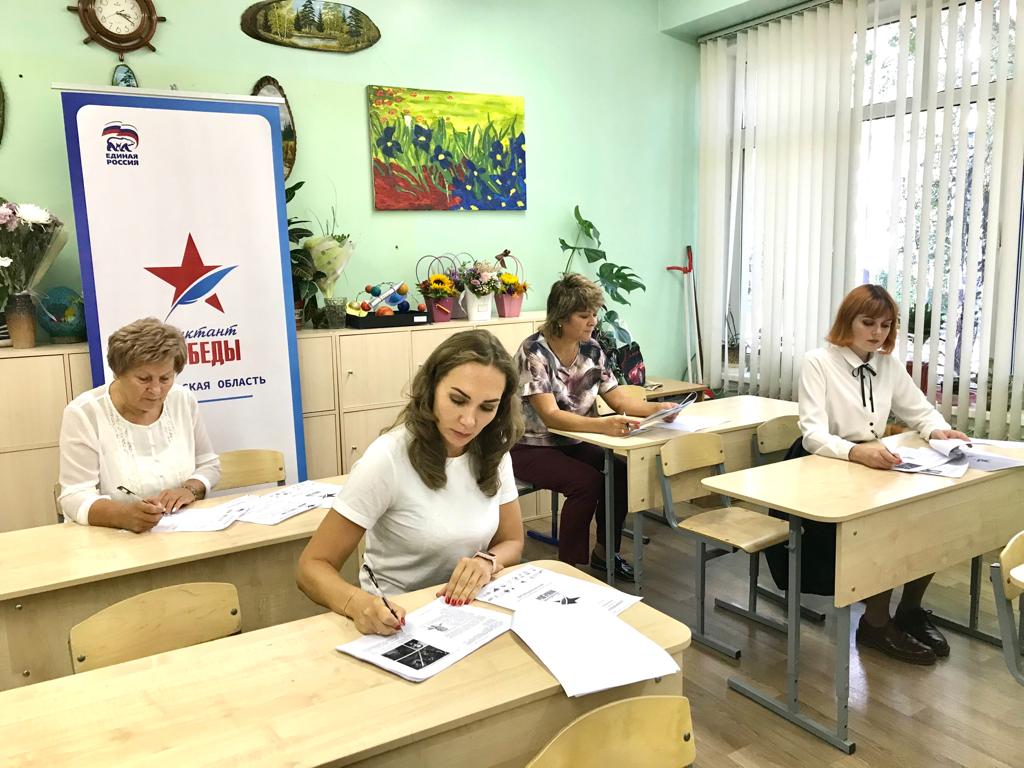 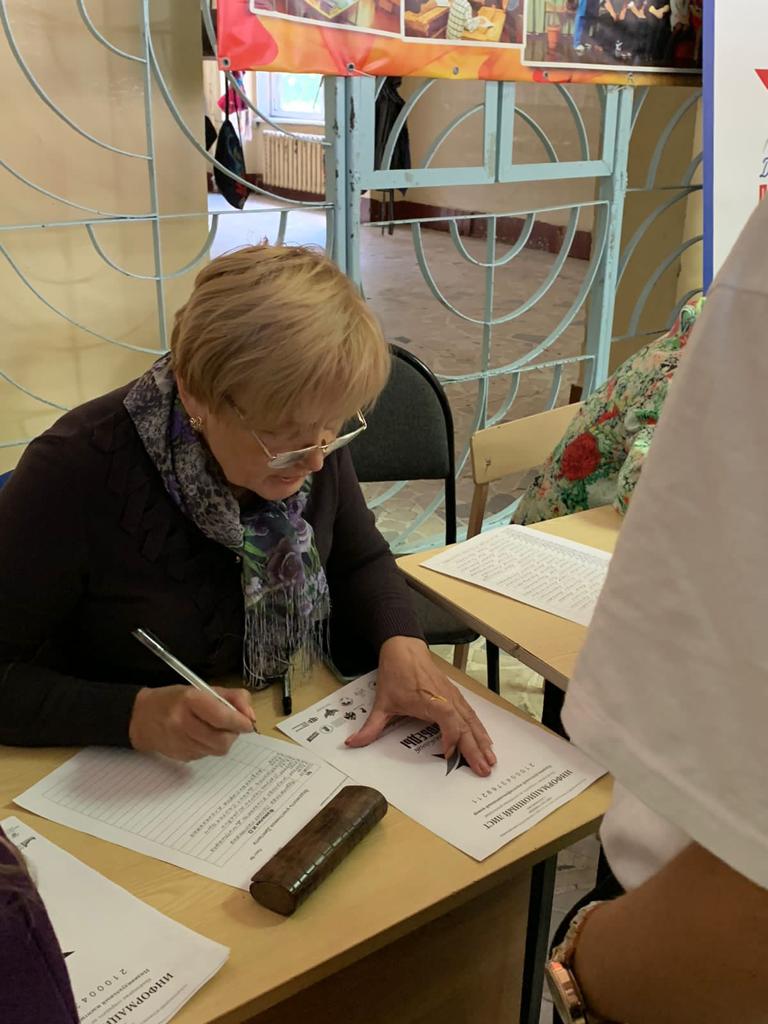 ИКУ
За 2021-2022 учебный год диагностику профессиональных компетенций прошли 78 педагогов.
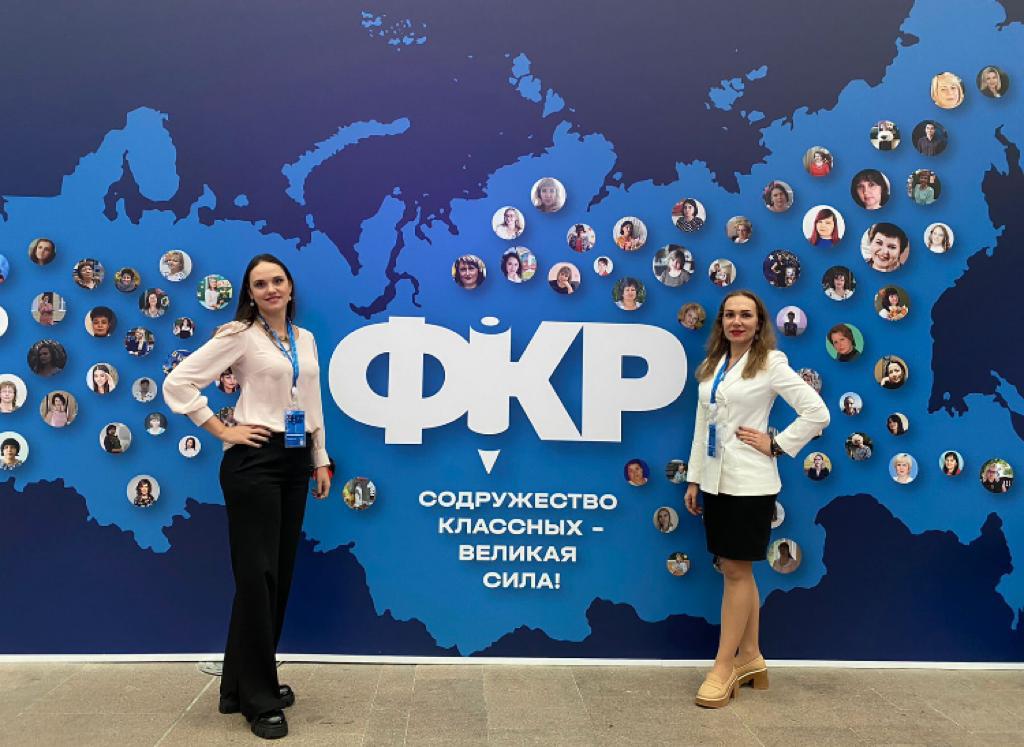 ПОВЫШЕНИЕ КВАЛИФИКАЦИИ
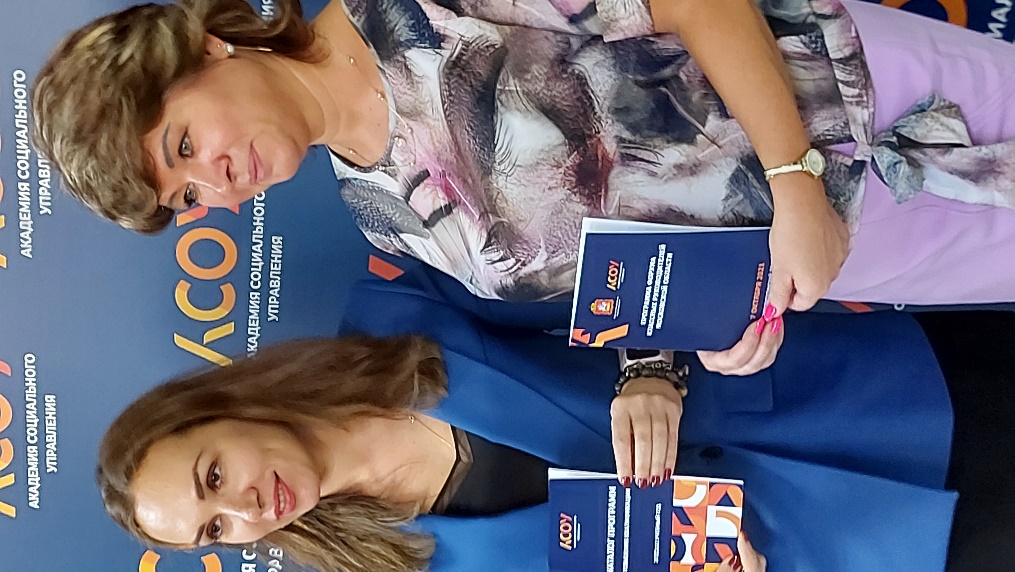 100%
94%
3
учителей и завучей повысили свою квалификацию в 2021-2022 уч. году
учителей прошли обучение по теме «Реализация требований обновленных ФГОС НОО, ООО в работе  учителя»
представителя участвовали в Форуме классных руководителей на региональном и федеральном 
уровнях
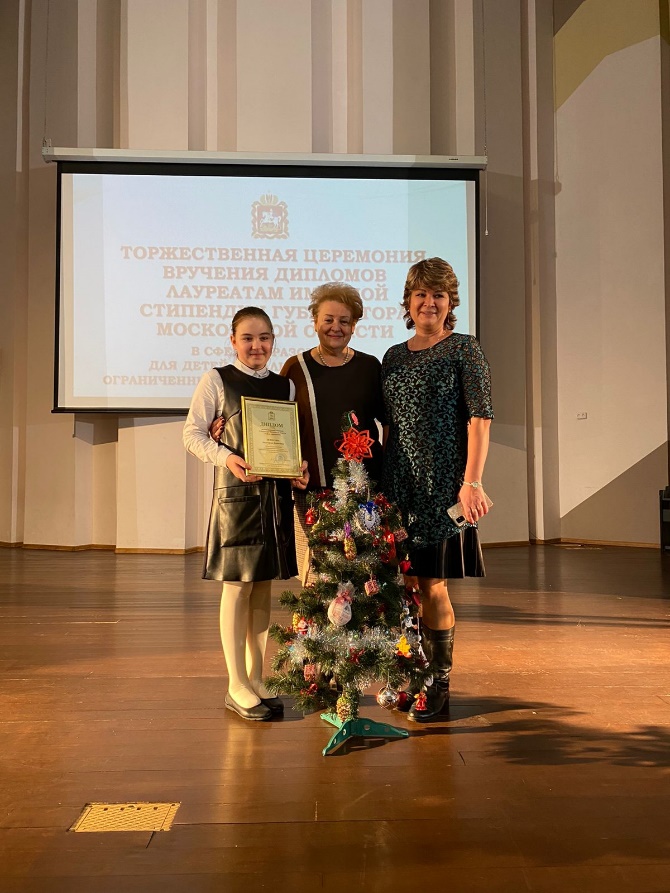 ГУБЕРНАТОРСКАЯ СТИПЕНДИЯ
По итогам 2021 года Денисова Анастасия удостоена звания лауреата именной стипендии Губернатора Московской области для детей и подростков, проявивших выдающиеся способности в области науки, искусства и спорта, в том числе для детей-инвалидов и детей с ограниченными возможностями здоровья.
ШКОЛА ПОЛНОГО ДНЯ
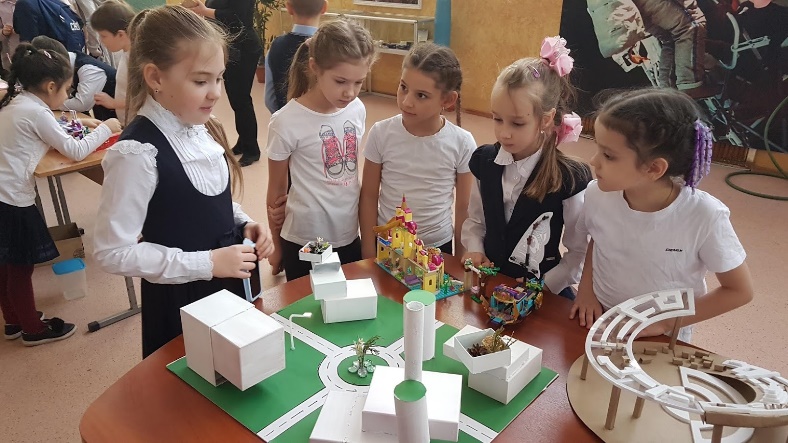 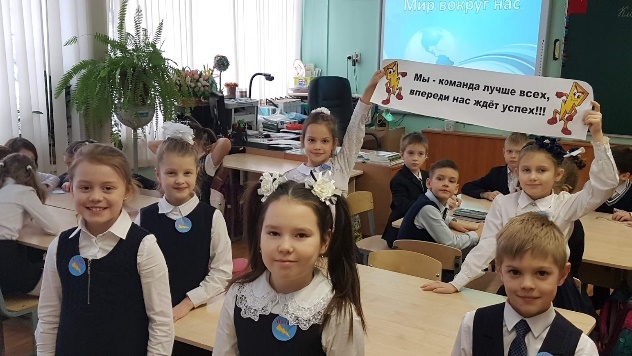 Помощь слабоуспе- вающим
Самопод-готовка
Одаренные дети
Кружки секции
Олимпиады конкурсы
Экскурсии
Бассейн
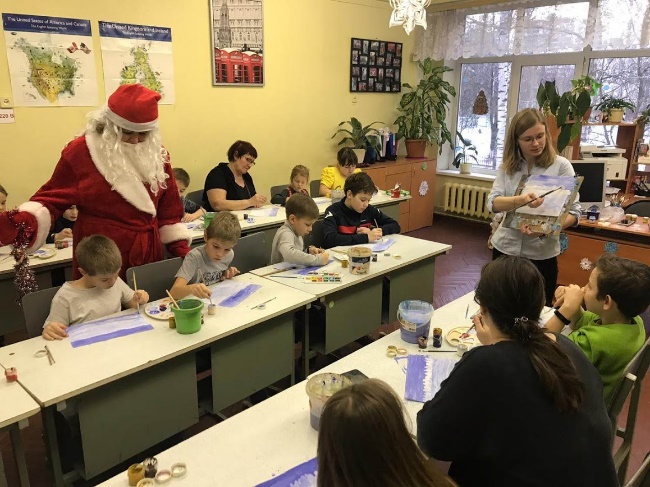 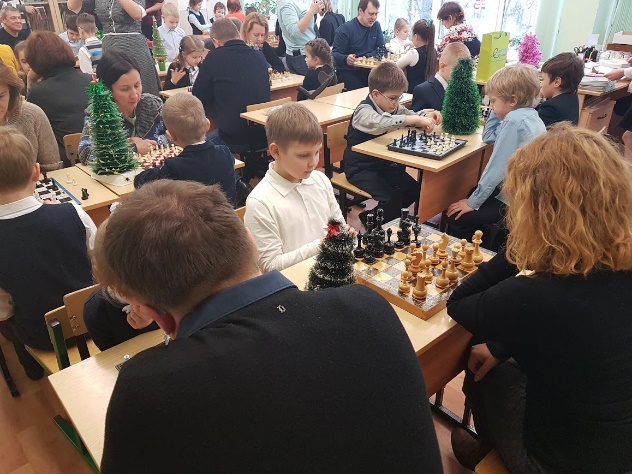 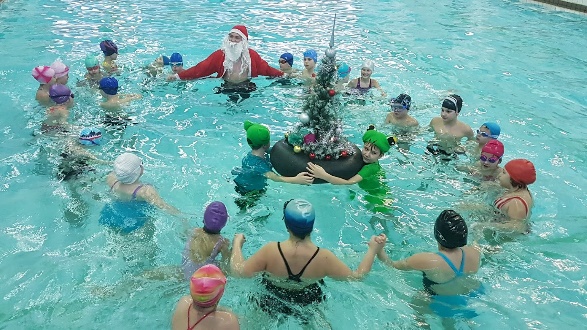 В 2021-2022 учебном году МБОУ «Гимназия № 17» работает в режиме «Школа полного дня»
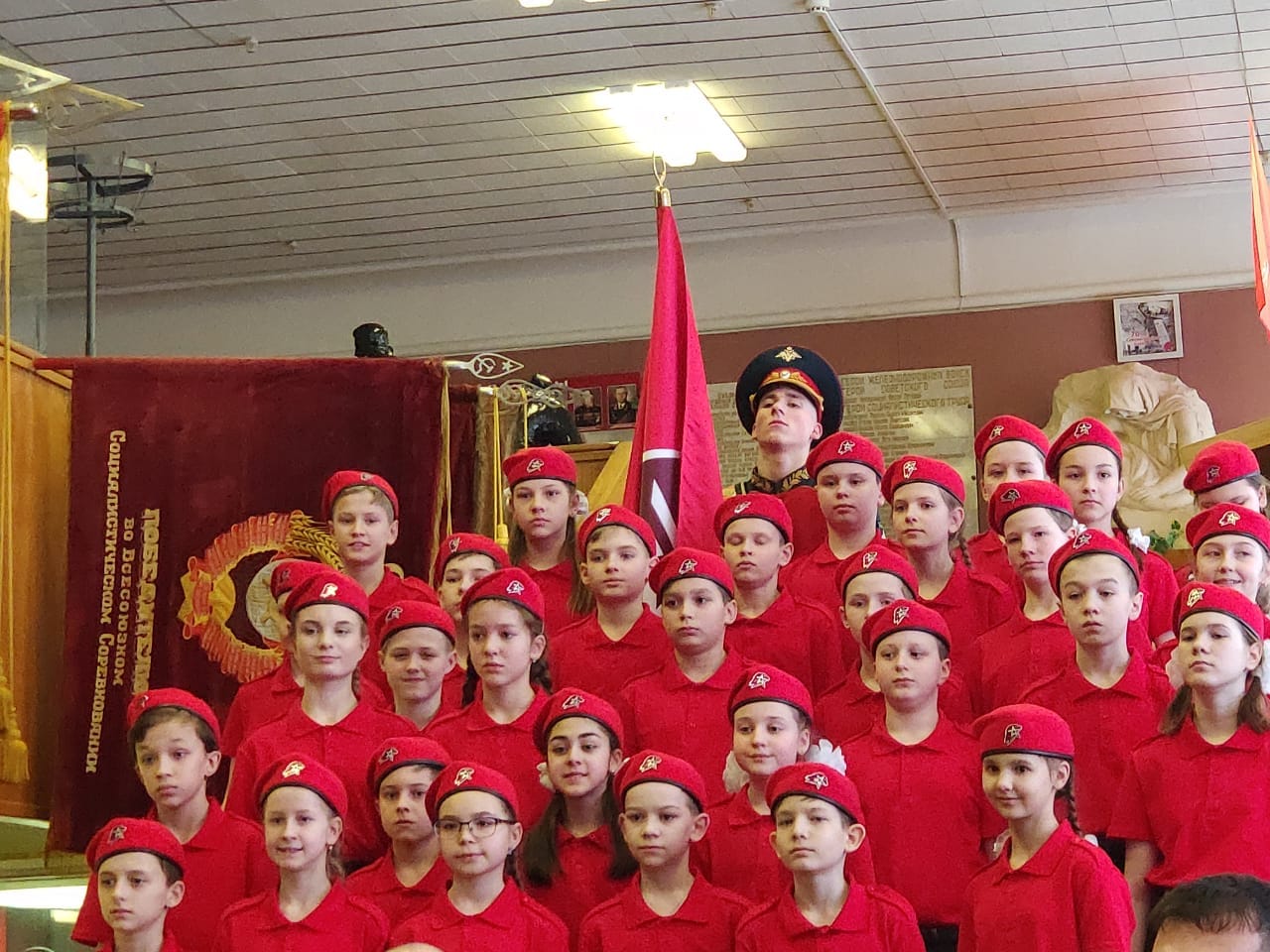 Отряд «Юнармия Гимназии 17» им. лётчика-космонавта 
Дважды Героя Советского Союза В. П. Савиных
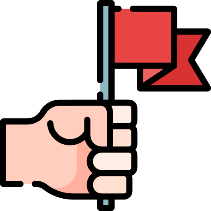 ПАТРИОТИЧЕСКОЕ ВОСПИТАНИЕ
В январе 2017 г. в Гимназии был создан отряд «Юнармия 17» в рамках Всероссийского военно-патриотического движения «Юнармия». Юнармейцы – активные участники школьных, городских и региональных мероприятий и конкурсов. 27 февраля 2019 г. отряду юнармейцев было присвоено имя дважды Героя Советского Союза, космонавта В.П. Савиных. 21.02.2020 на базе Гимназии был создан еще один юнармейский отряд им. Героя Советского Союза 
В.П. Мирошниченко. Таким образом, 
в гимназии на конец учебного года 
53 юнармейца.
ИННОВАЦИОННЫЕ ПЛОЩАДКИ
Академическая экспериментальная площадка АСОУ «Проектирование сетевой площадки «Развитие личности в поликультурной образовательной среде» (Россия – Индонезия)» 
с 28.11.2019 до 31.12.2022
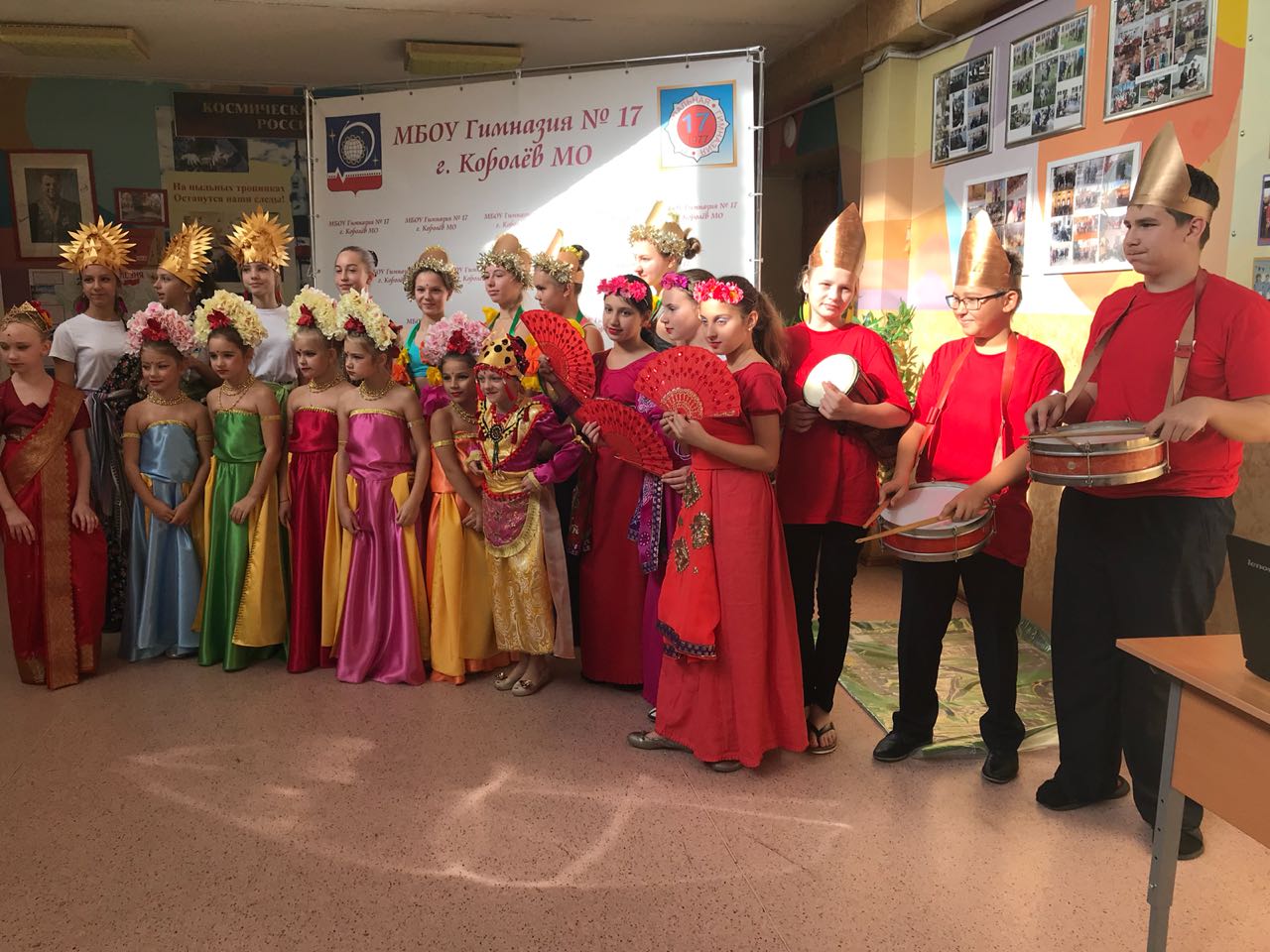 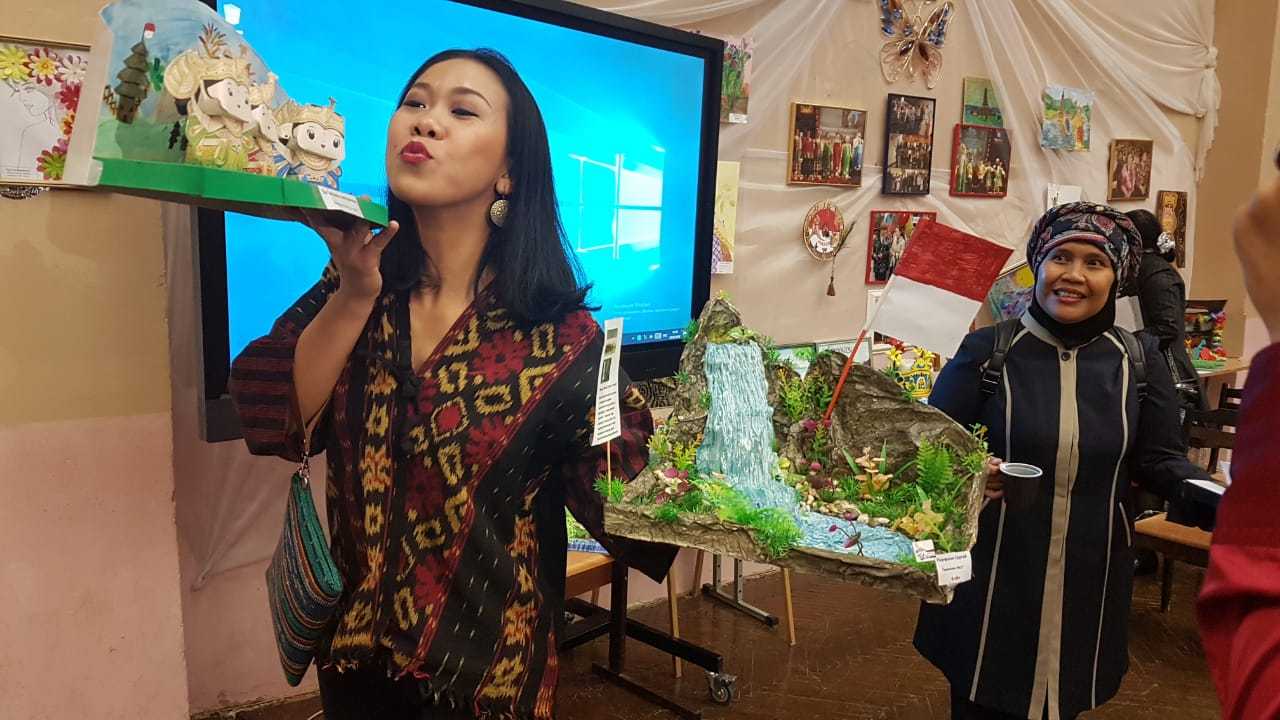 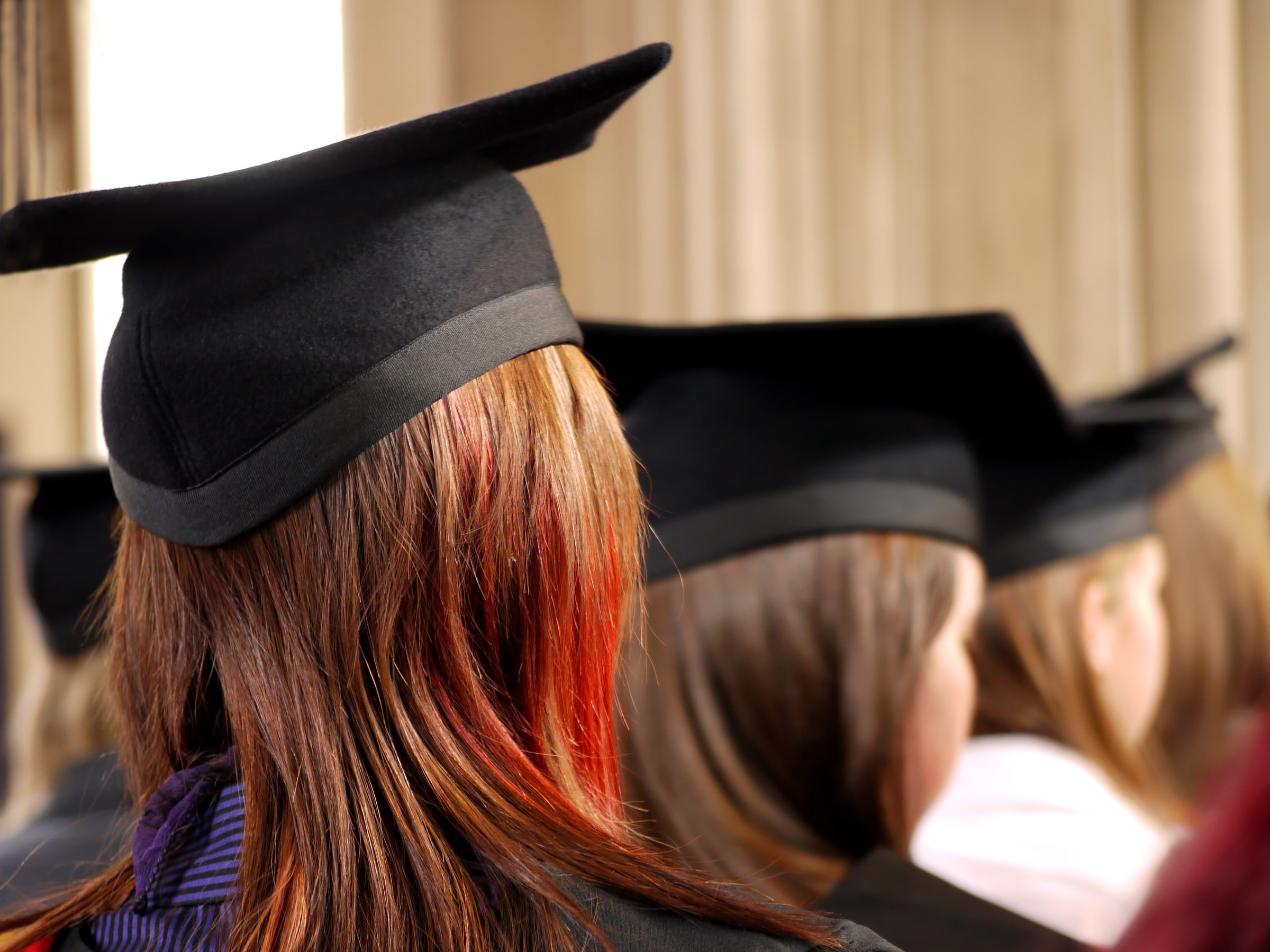 КАЧЕСТВО ОБРАЗОВАНИЯ
100%
55,58%
успеваемость
качество знаний
ТОП – 100 лучших школ Московской области по количеству выпускников, поступивших в ведущие ВУЗы России
Наши выпускники поступают в лучшие вузы страны
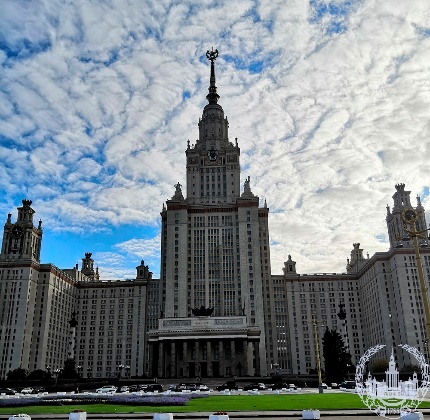 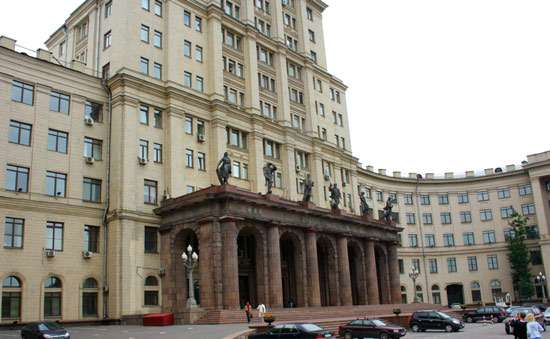 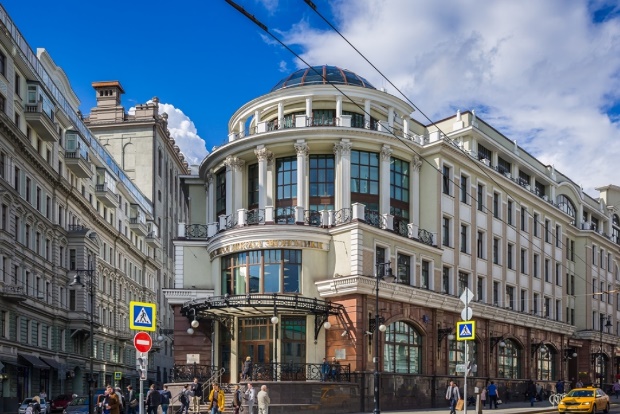 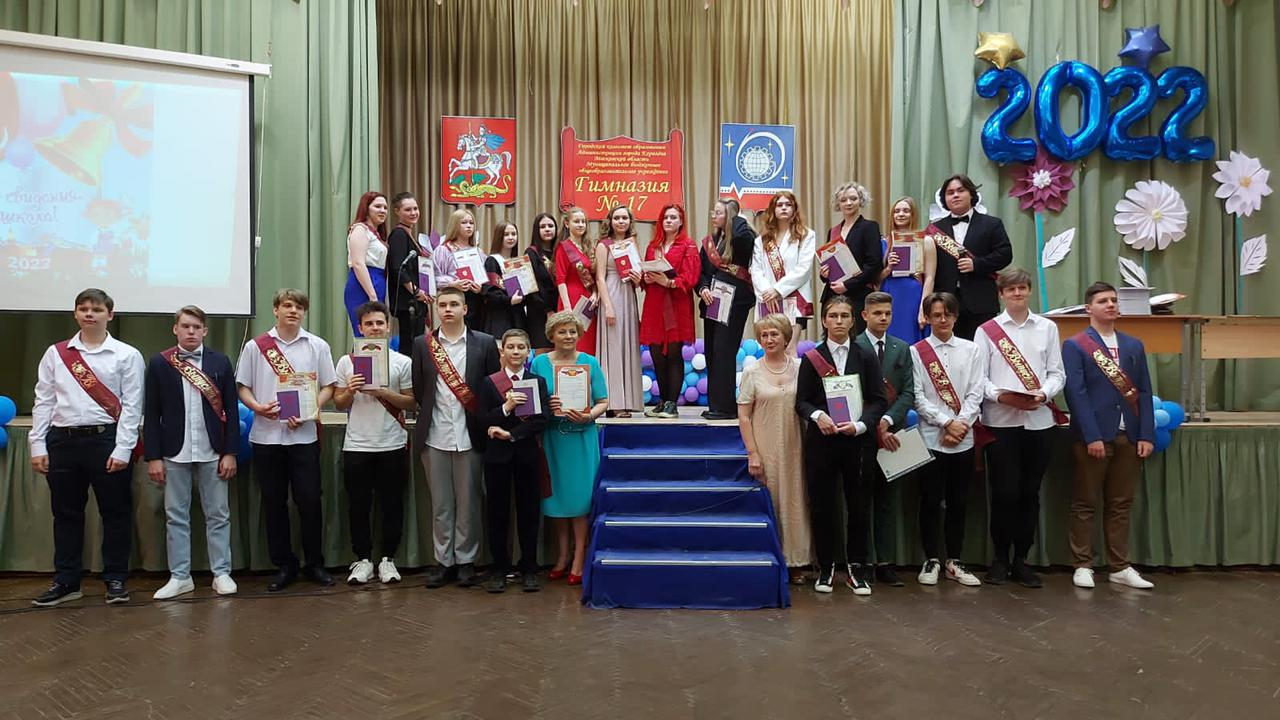 ё
ё
ё
аттестатов 
с отличием
ё
14
ГИА–9  2022
ё
ё
аттестата         без «3»
64
156 выпускников 9-х классов получили аттестаты об основном общем образовании
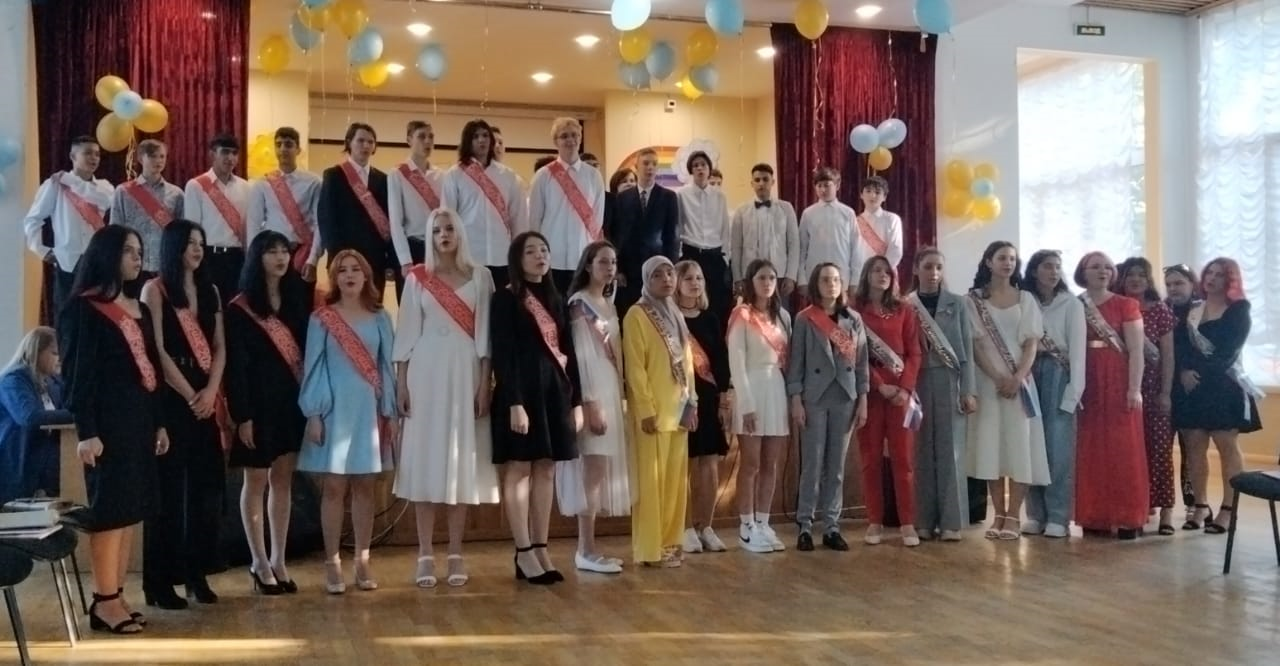 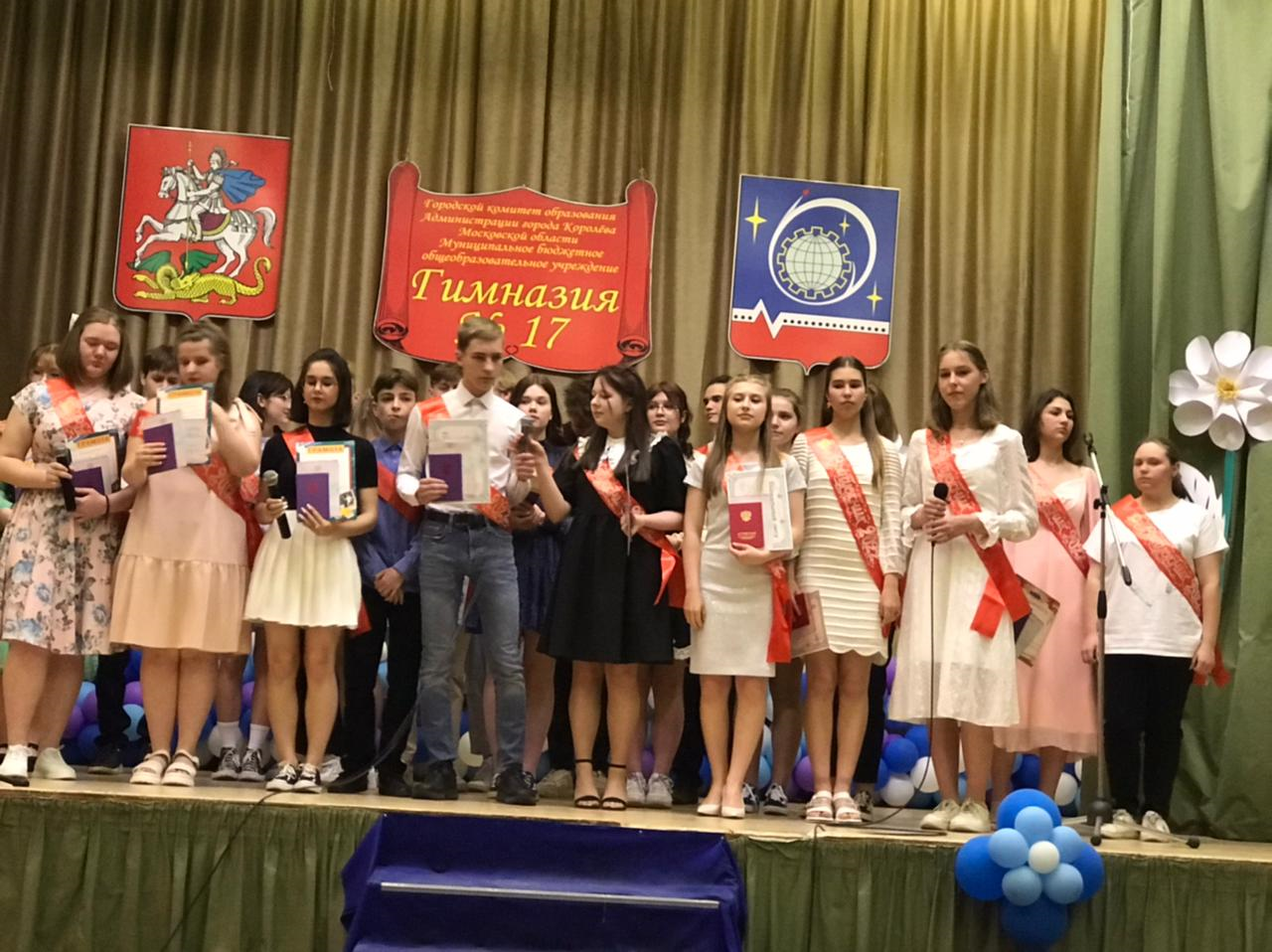 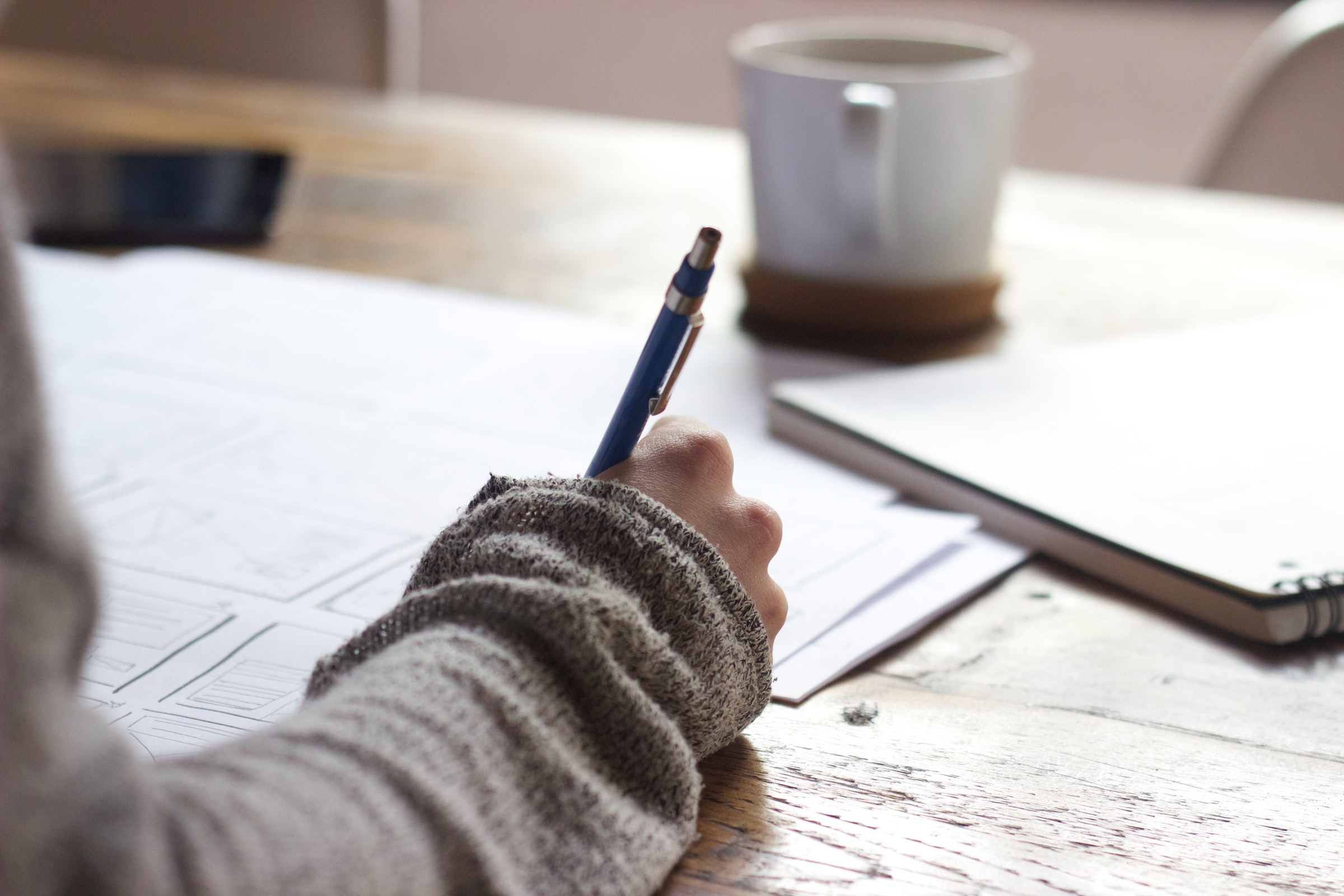 ё
ё
ё
ё
человек получили 
220+ баллов
обучающихся сдавало ЕГЭ
106
38
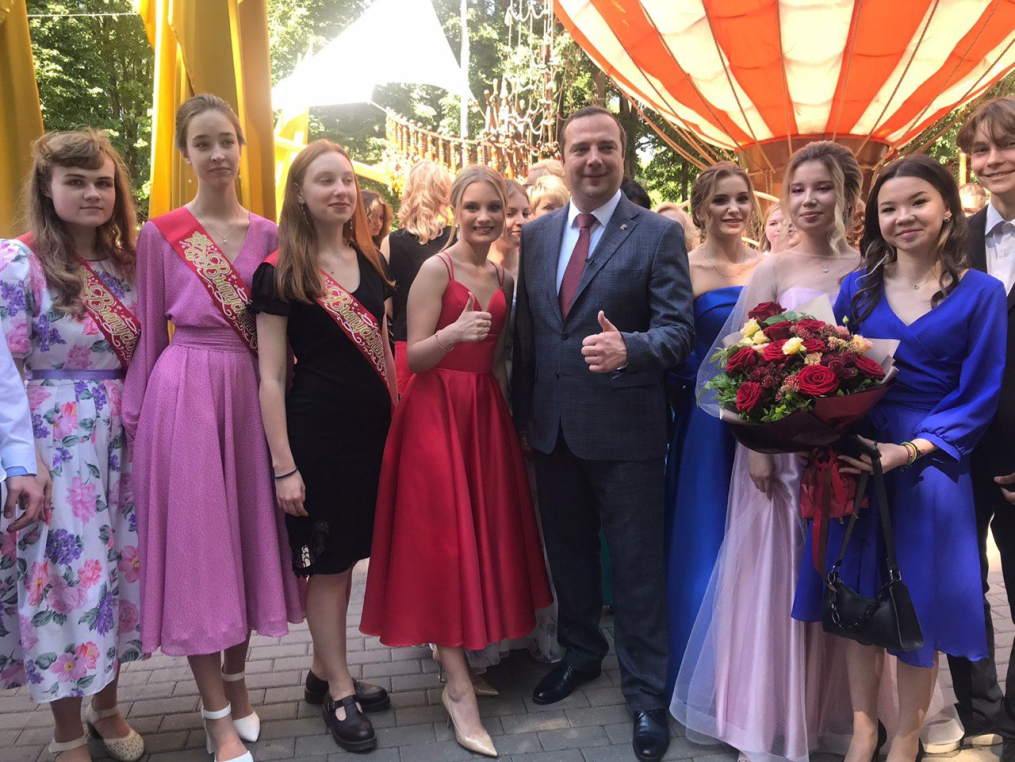 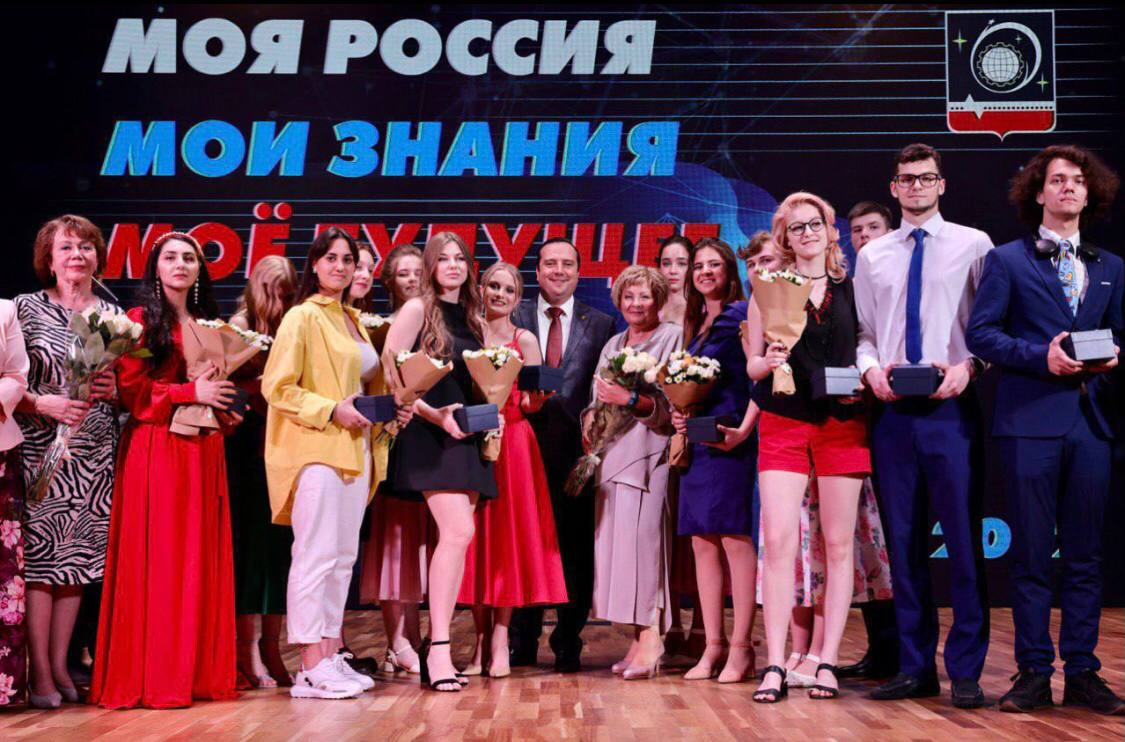 ё
ё
аттестатов 
с отличием
7
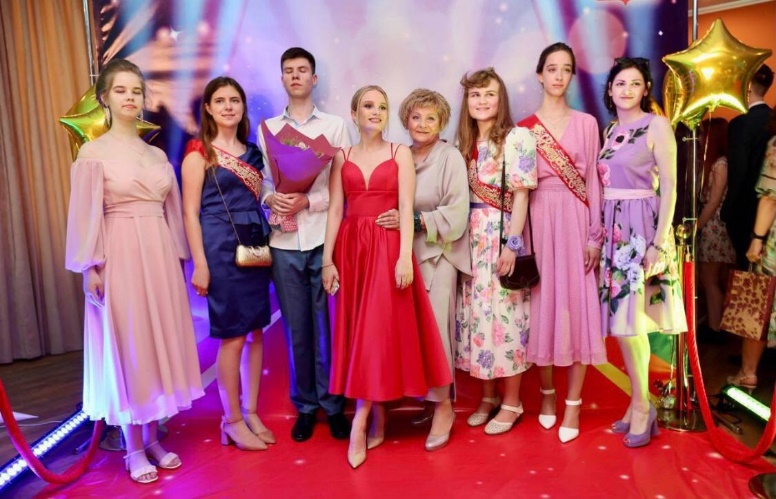 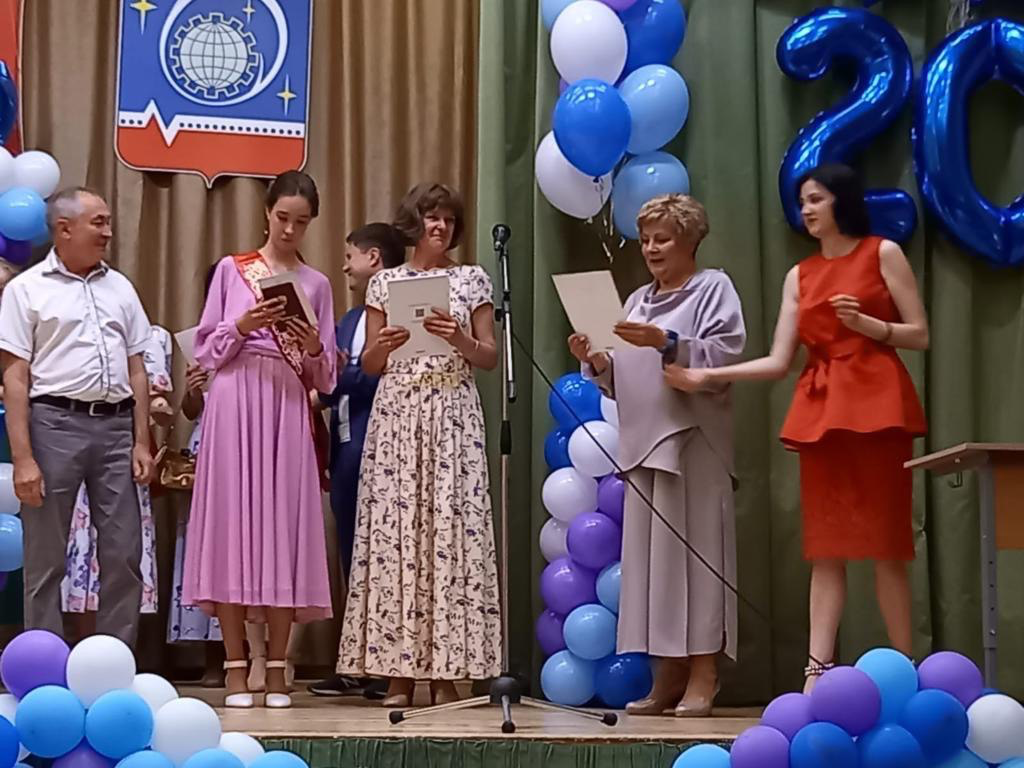 Результаты итоговой аттестации обучающихся 11 класса
ДОСТИЖЕНИЯ УЧАЩИХСЯ
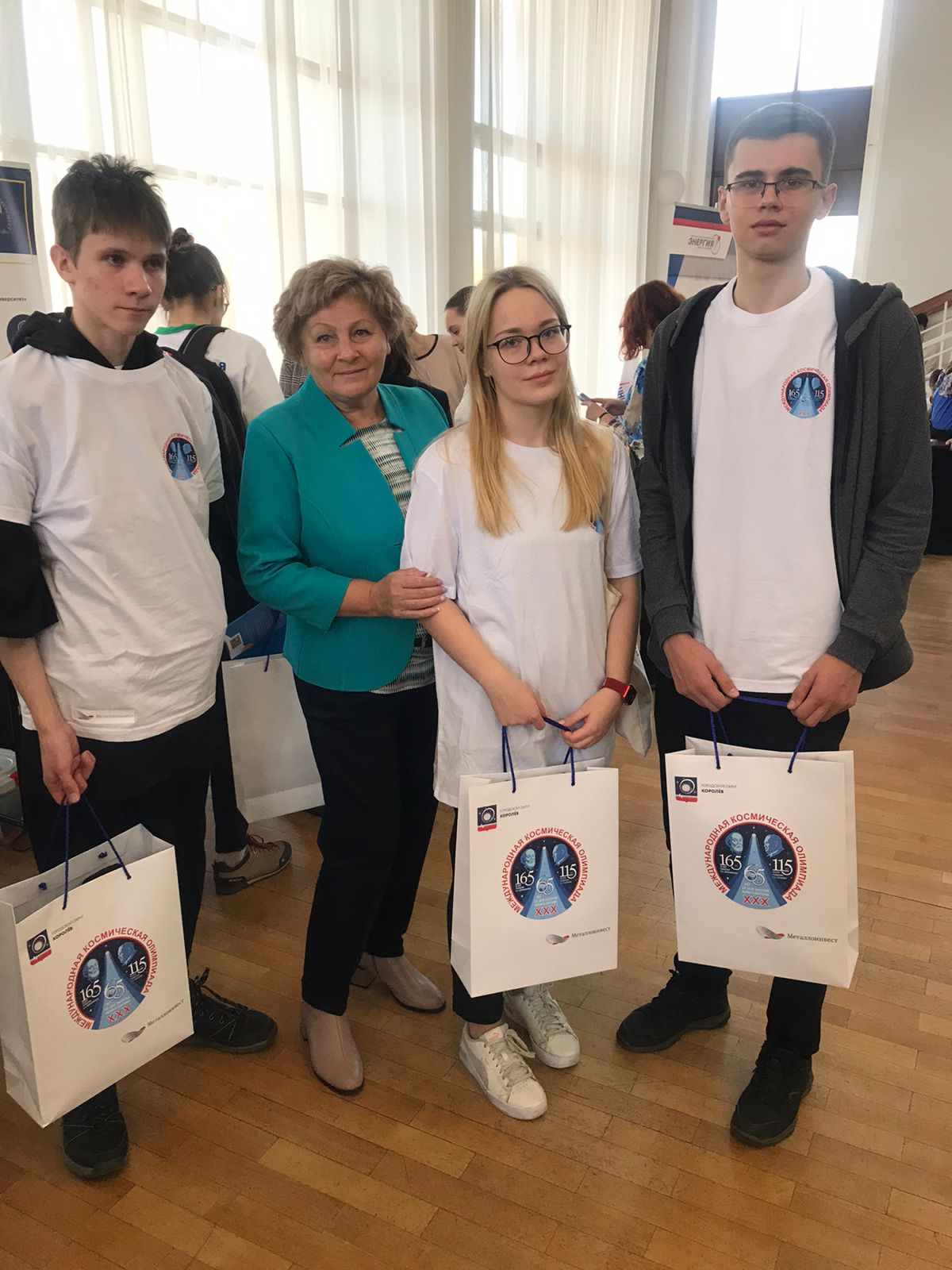 20 победителей 
124 призёра
1 победитель 
12 призёров
Муниципальный этап
Региональный этап
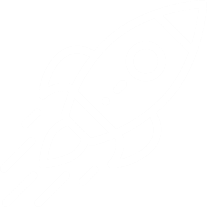 1 участник
Заключительный этап
ВСЕРОССИЙСКАЯ ОЛИМПИАДА ШКОЛЬНИКОВ 2021-2022
ДОСТИЖЕНИЯ УЧАЩИХСЯ
ё
ё
ё
XX 
Всероссийская Олимпиада «Созвездие» 
1 призёр 
2022 г.
Межрегиональная олимпиада школьников «Евразийская лингвистическая олимпиада» 
(1 призёр 2022 г.)
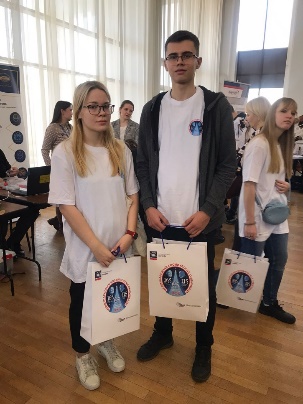 Международная космическая олимпиада (1 призёр 2021 г.)
ё
ё
Конкурс по профессиональному мастерству среди инвалидов и лиц с ограниченными возможностями «Абилимпикс» 
1 призёр 2021 г.
Всероссийский конкурс 
«Большая перемена» 
(1 полуфиналист 2021 года, 1 полуфиналист 2022 года)
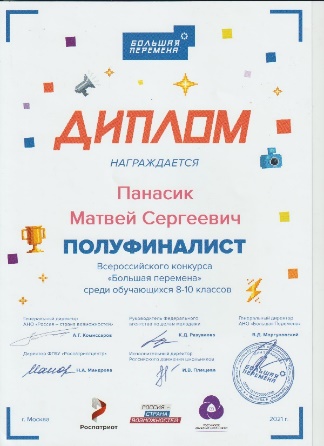 ЭКОЛОГИЧЕСКОЕ ВОСПИТАНИЕ
Штаб "Королёк" Зелёное Движение России 
ЭКА
Сбор б/у зубных щёток «Щётка Сдавайся»
Сбор макулатуры «Бумажный Бум»
Сбор б/у батареек «Экозабота»
Проект «Добрые крышечки»
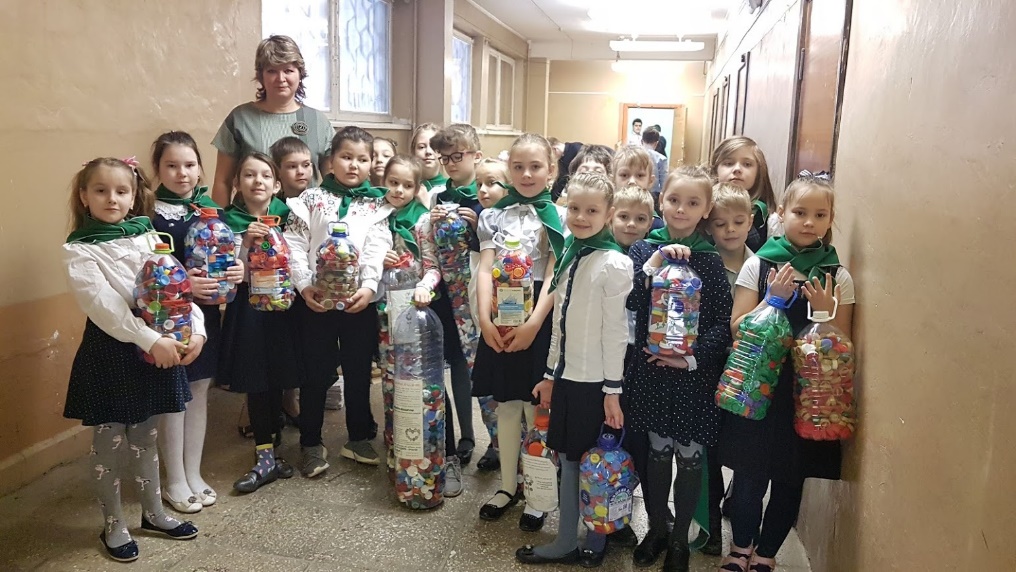 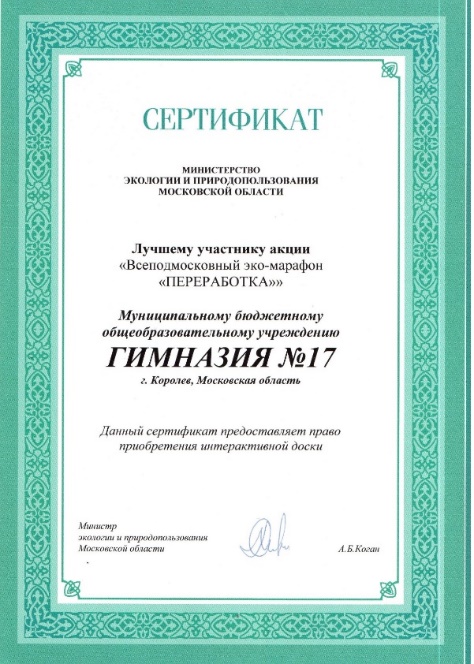 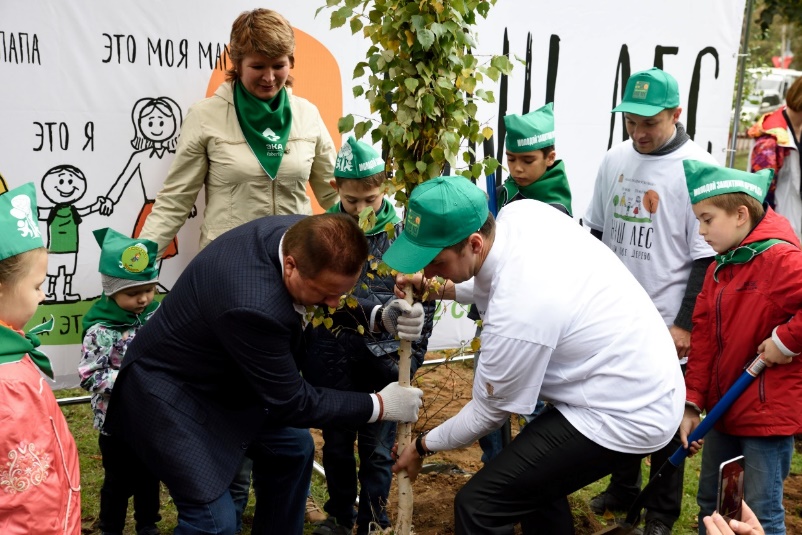 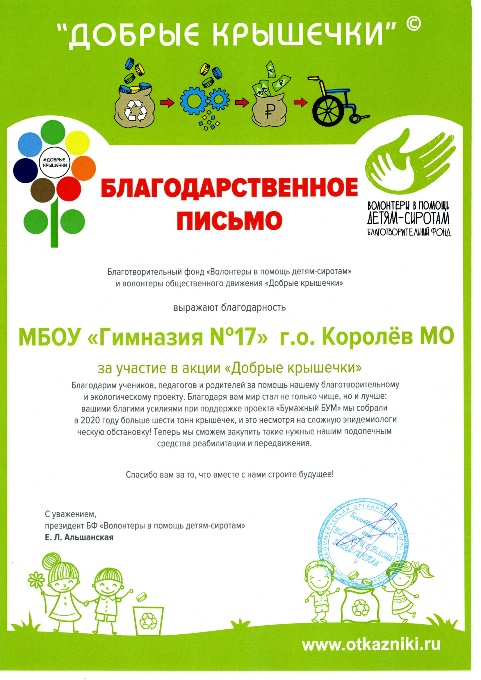 ДОПОЛНИТЕЛЬНОЕ ОБРАЗОВАНИЕ
Клуб «Я патриот»
Объединение «Театр»
Танцевальный коллектив «Эстрея»
Изостудия «Пересвет»
«Волшебная кисть»
Кружок «Физматик»
«Занимательная физика»
«Юный химик»
«Мультимедиа»
Мини-футбол
Гандбол
Волейбол
Баскетбол
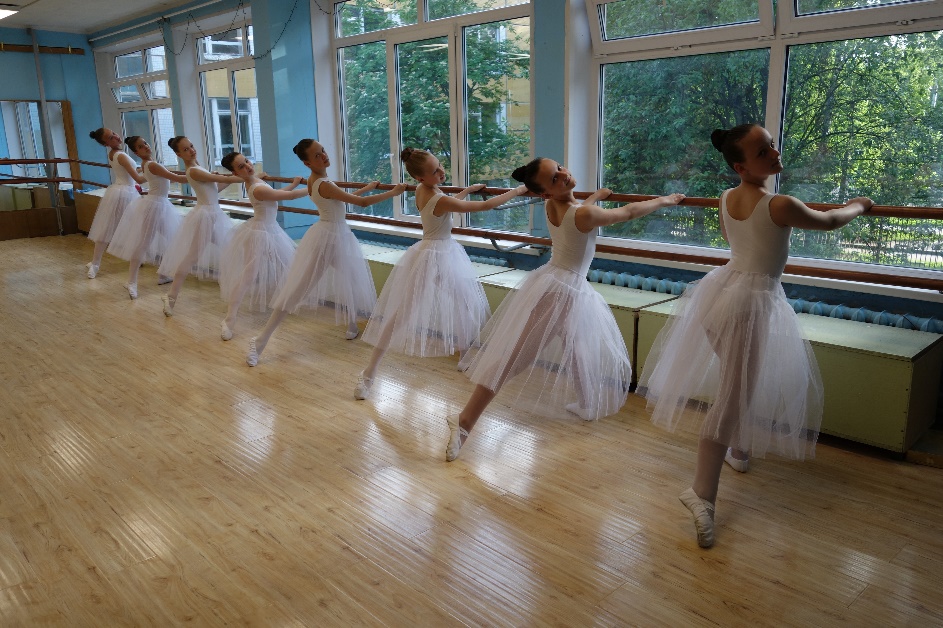 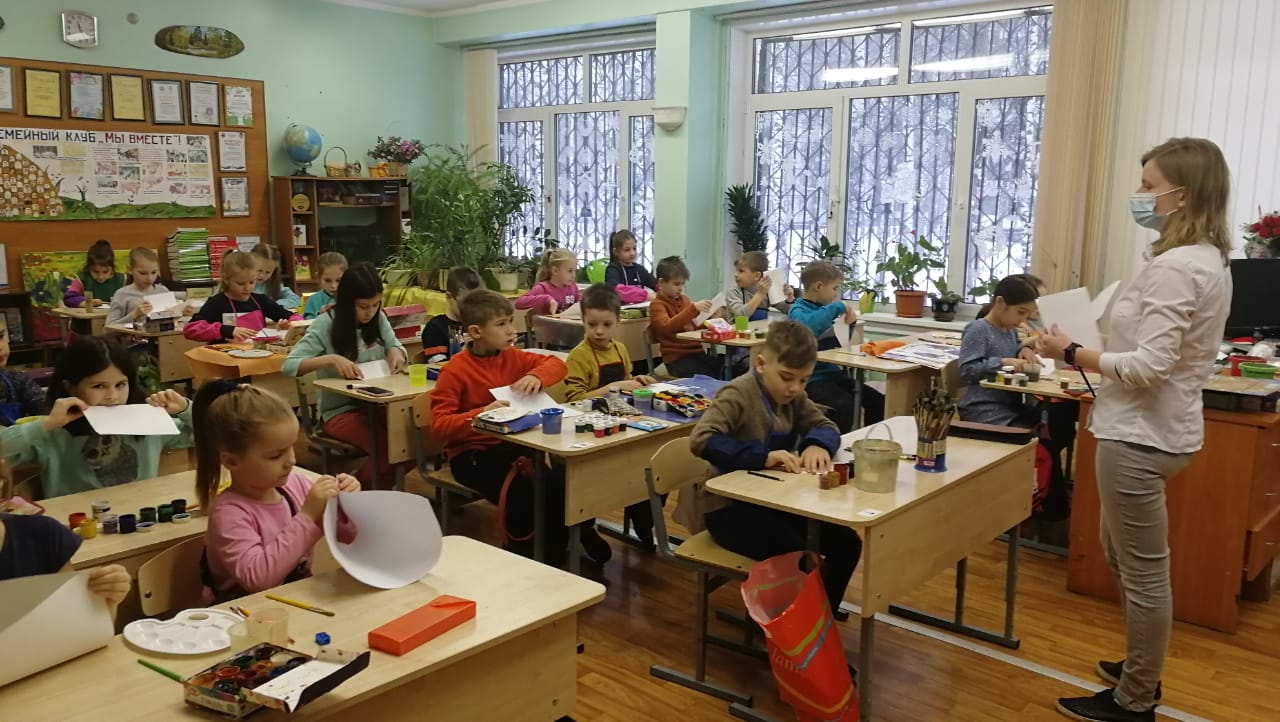 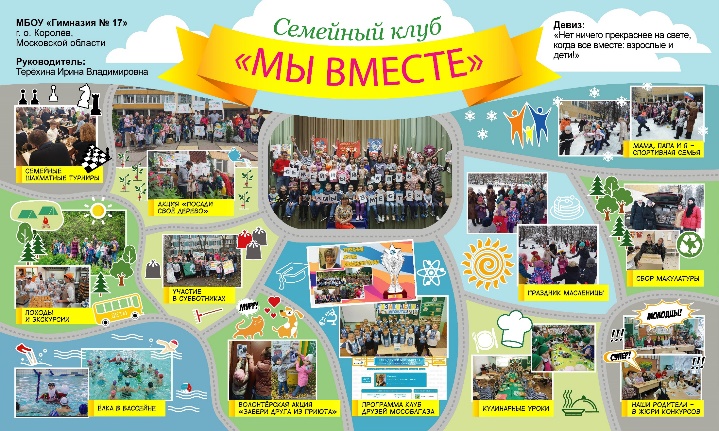 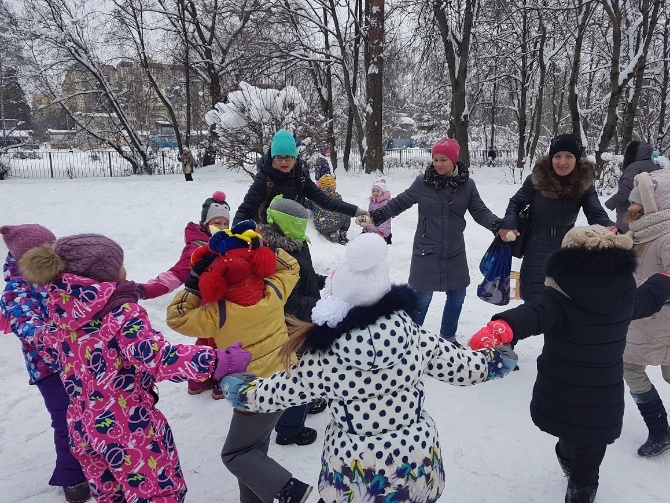 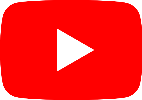 Семейный клуб «Мы вместе»
ВНЕУРОЧНАЯ ДЕЯТЕЛЬНОСТЬ
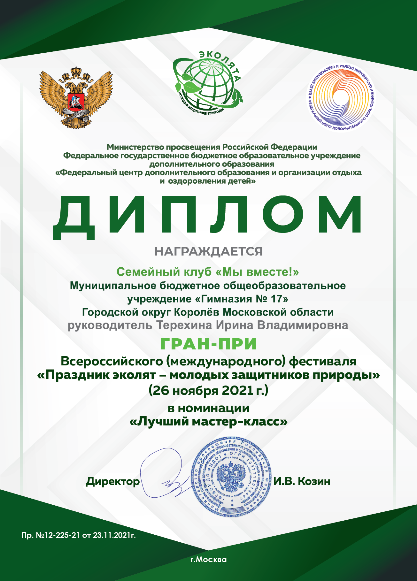 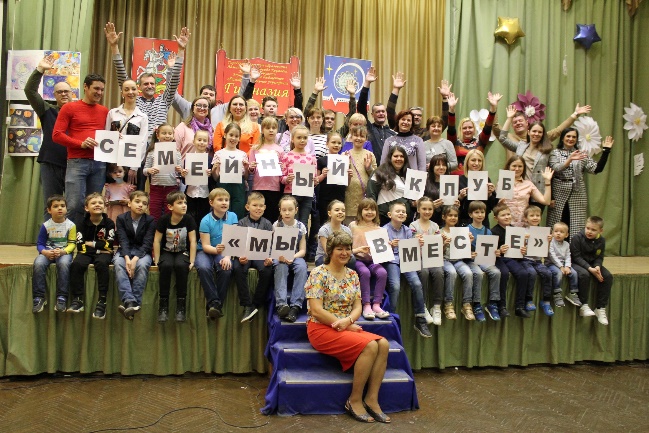 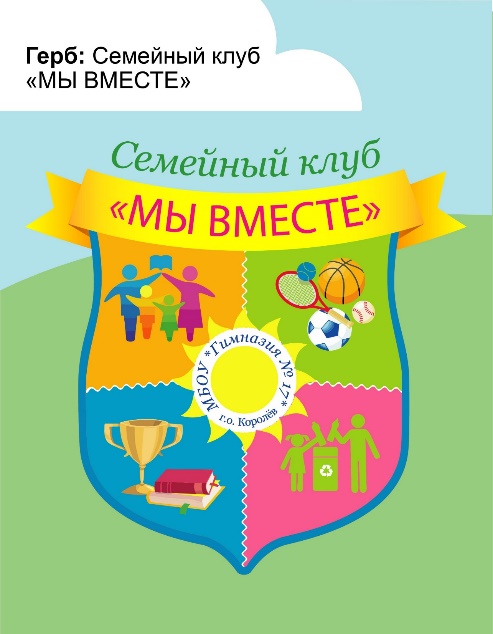 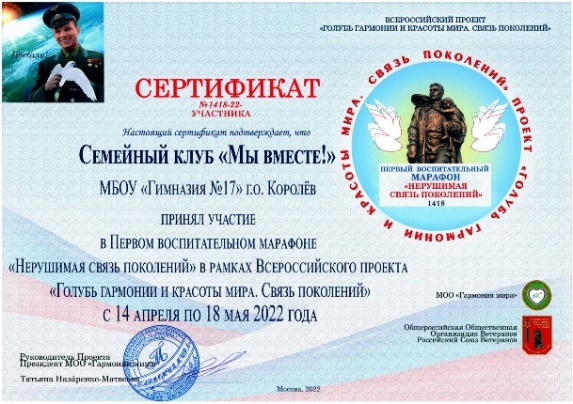 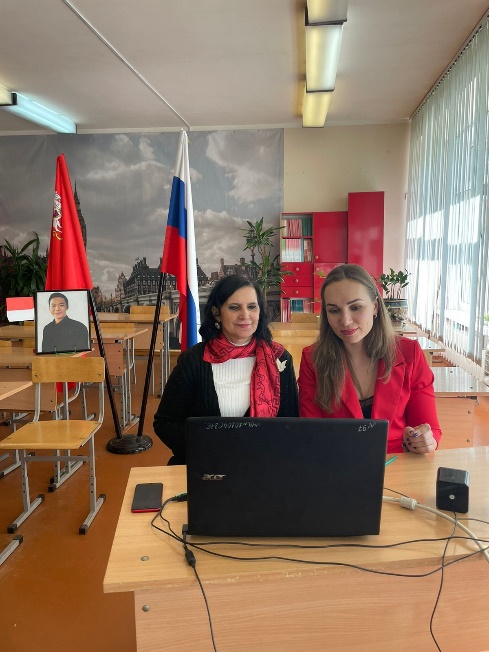 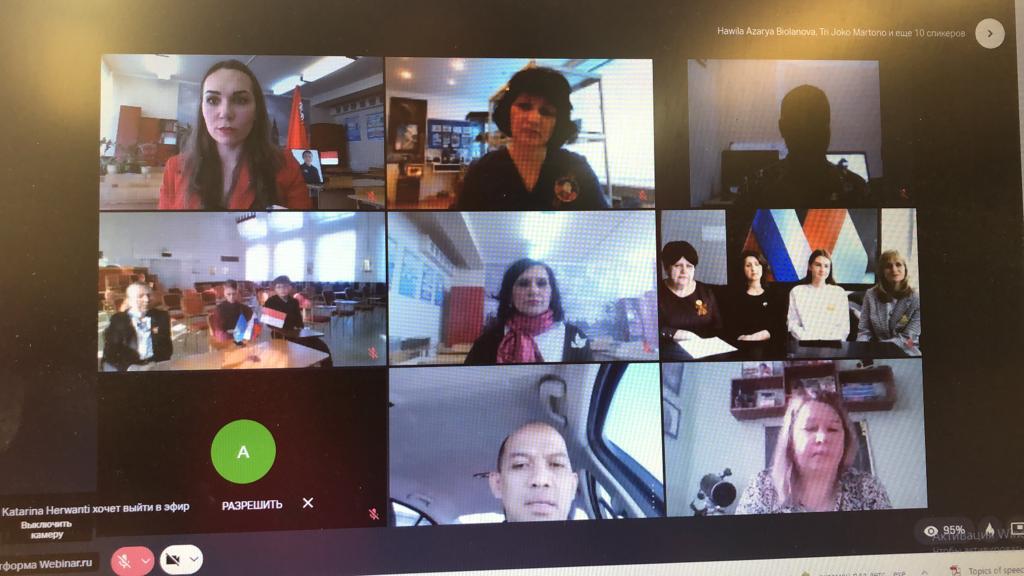 https://disk.yandex.com/i/5Amo3EUlSn8gNQ
ВНЕУРОЧНАЯ ДЕЯТЕЛЬНОСТЬ
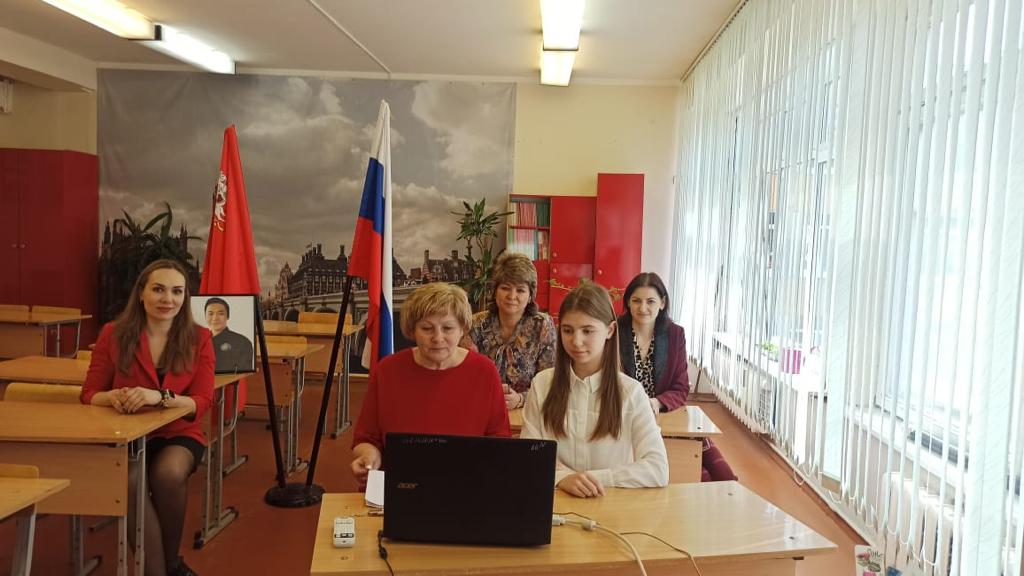 Клуб интернациональной дружбы 
им. Антониуса Гунавана Агунга
Российское движение школьников (РДШ)
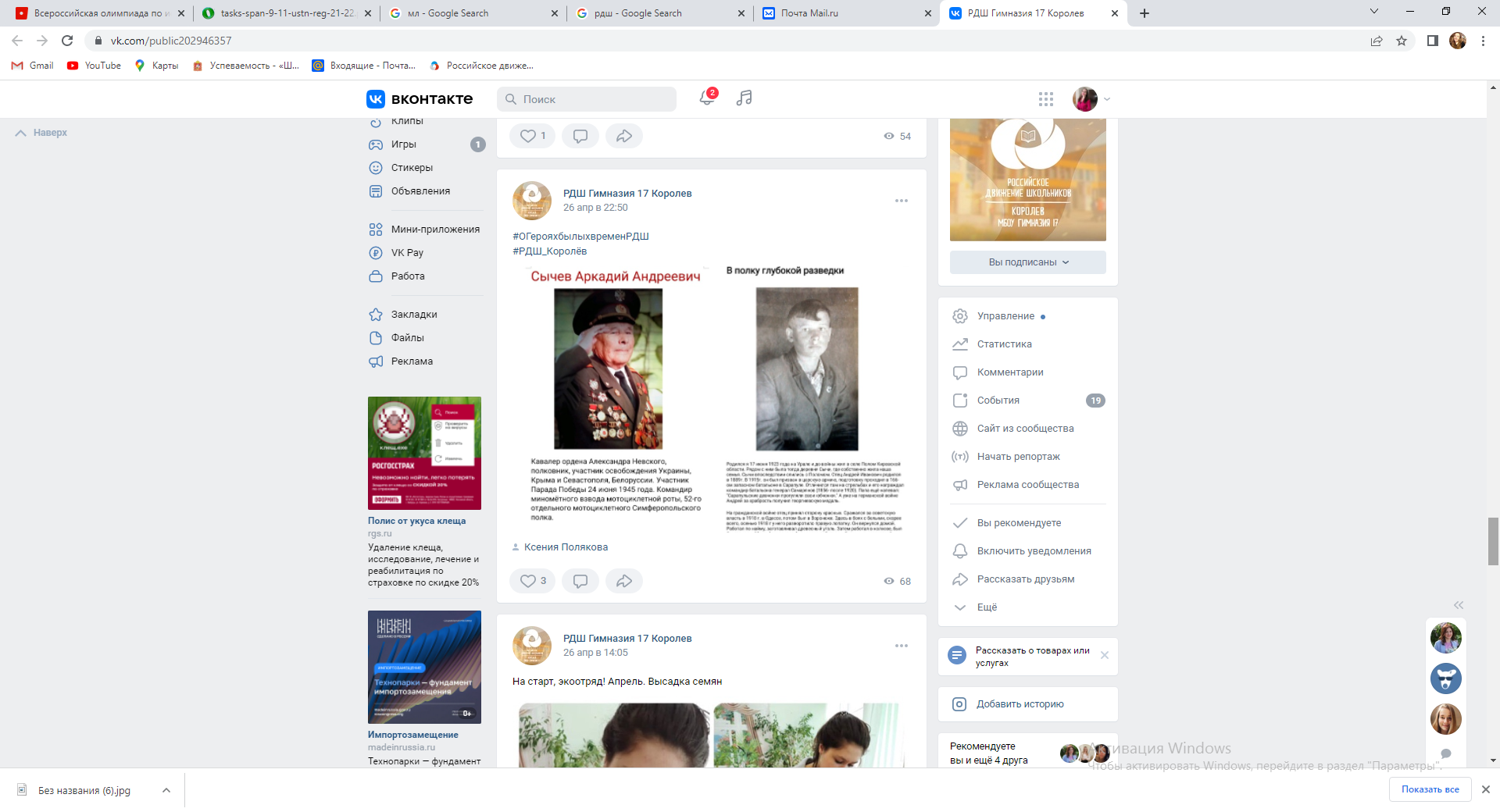 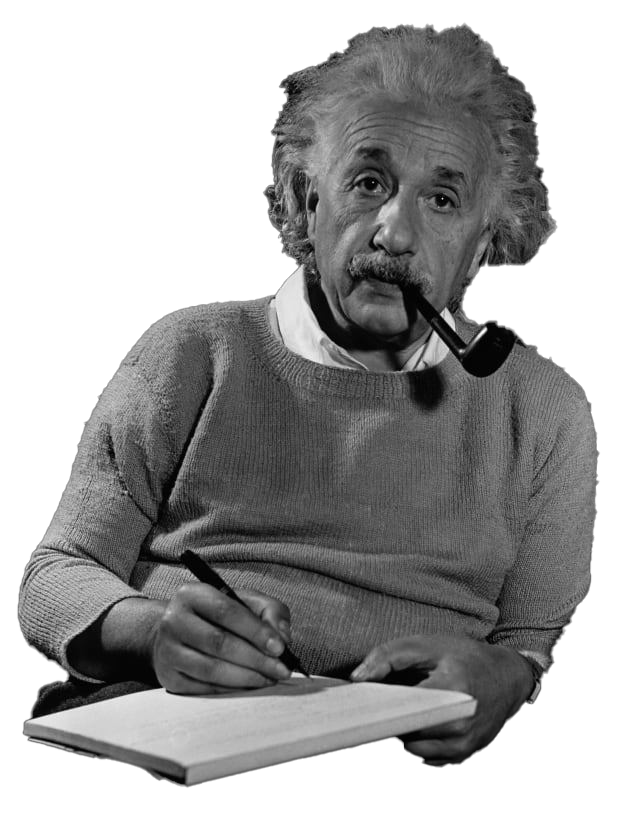 С нашими проектами можно ознакомиться по ссылке
https://vk.com/club202946357
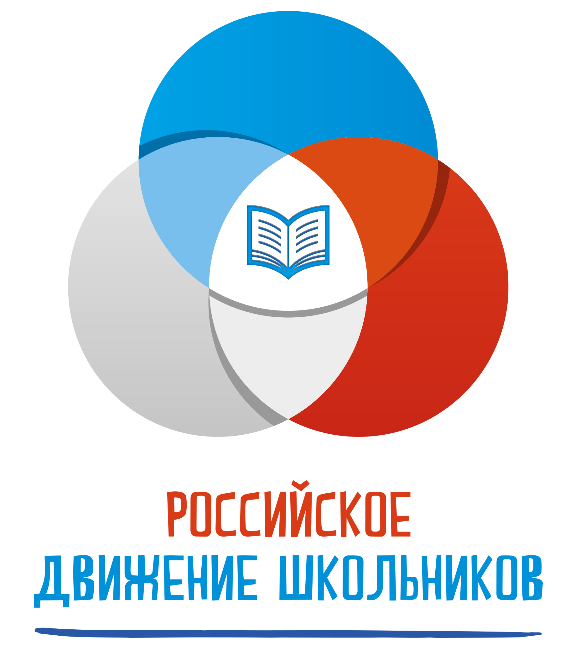 Гимназия 17 принимает активное участие в проектах РДШ (Шеф в школе, Орлята России, Экологика и др.). 

В проектах принимают участие школьники, педагоги и родители
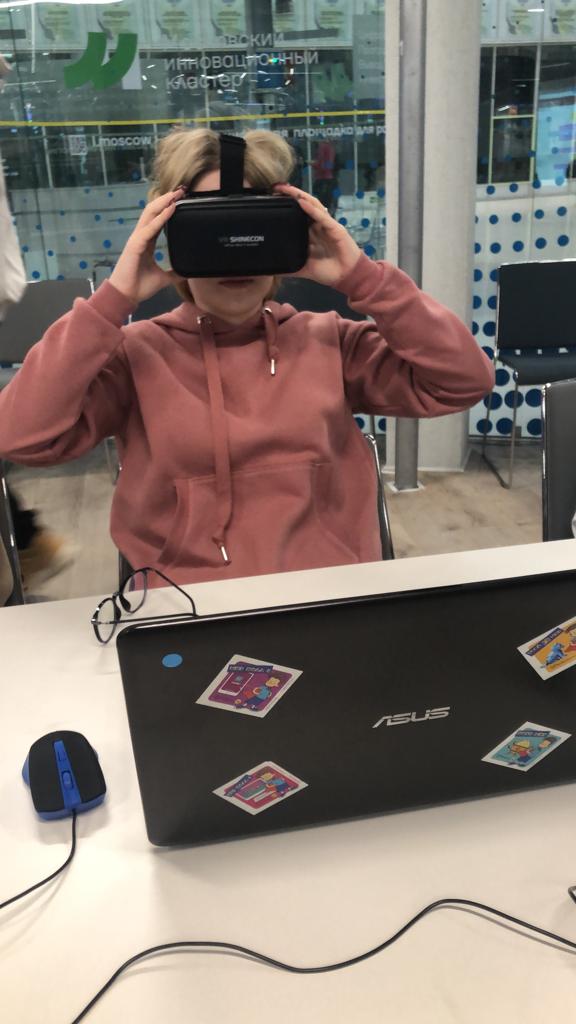 ПРОФОРИЕНТАЦИЯ
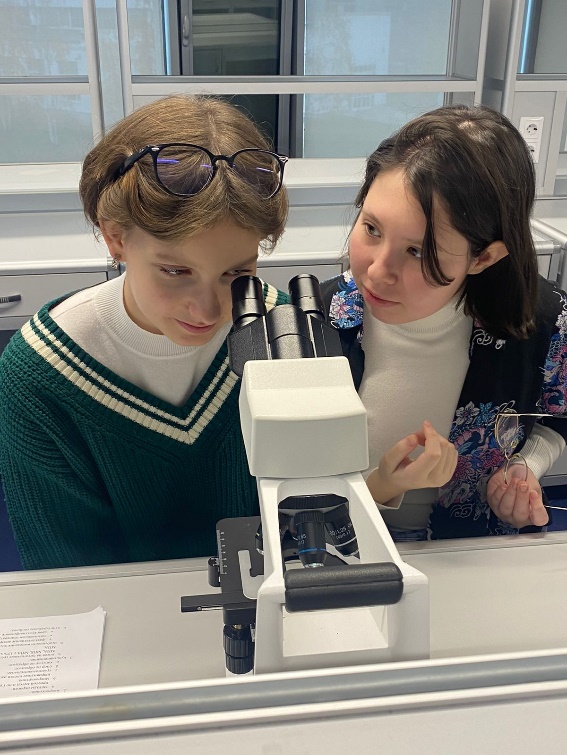 Чемпионат «Абилимпикс» для людей с ограниченными возможностями
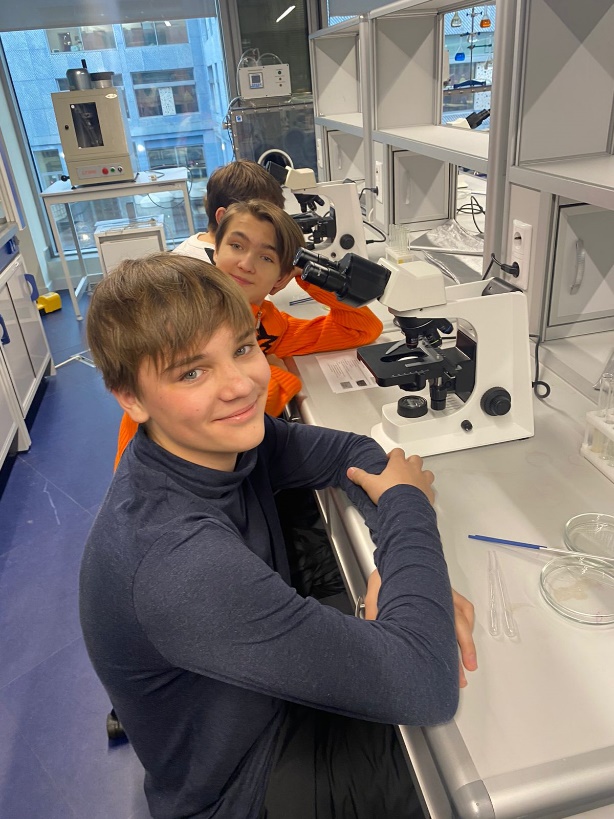 Посещение Технограда 
ВДНХ
Профориентационные
 уроки
Знакомство с профессиями биолога, технолога, фотографа
Профессиональные пробы
МГОТУ
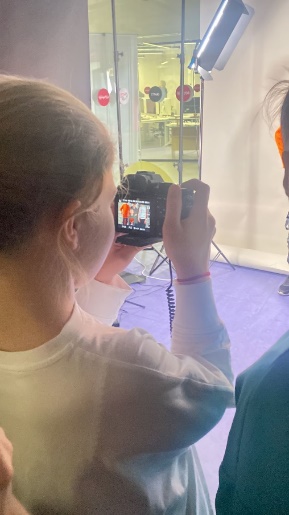 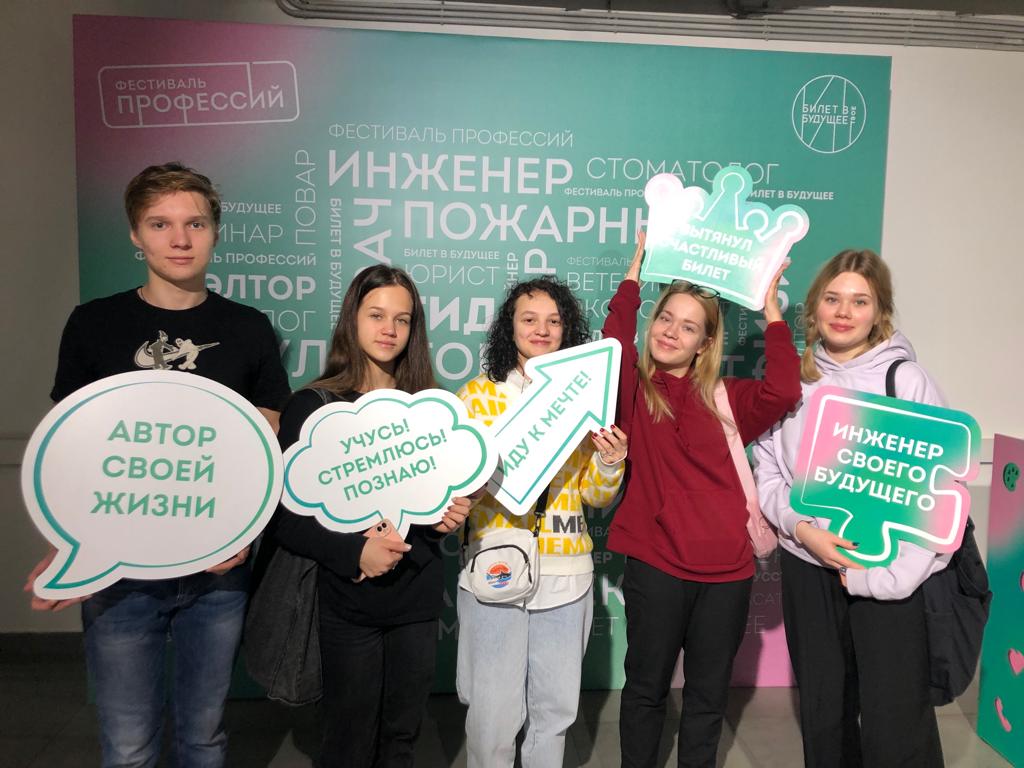 БИЛЕТ В БУДУЩЕЕ
Профориентационные беседы родителей с учениками
Рассказ родителей о своих профессиях
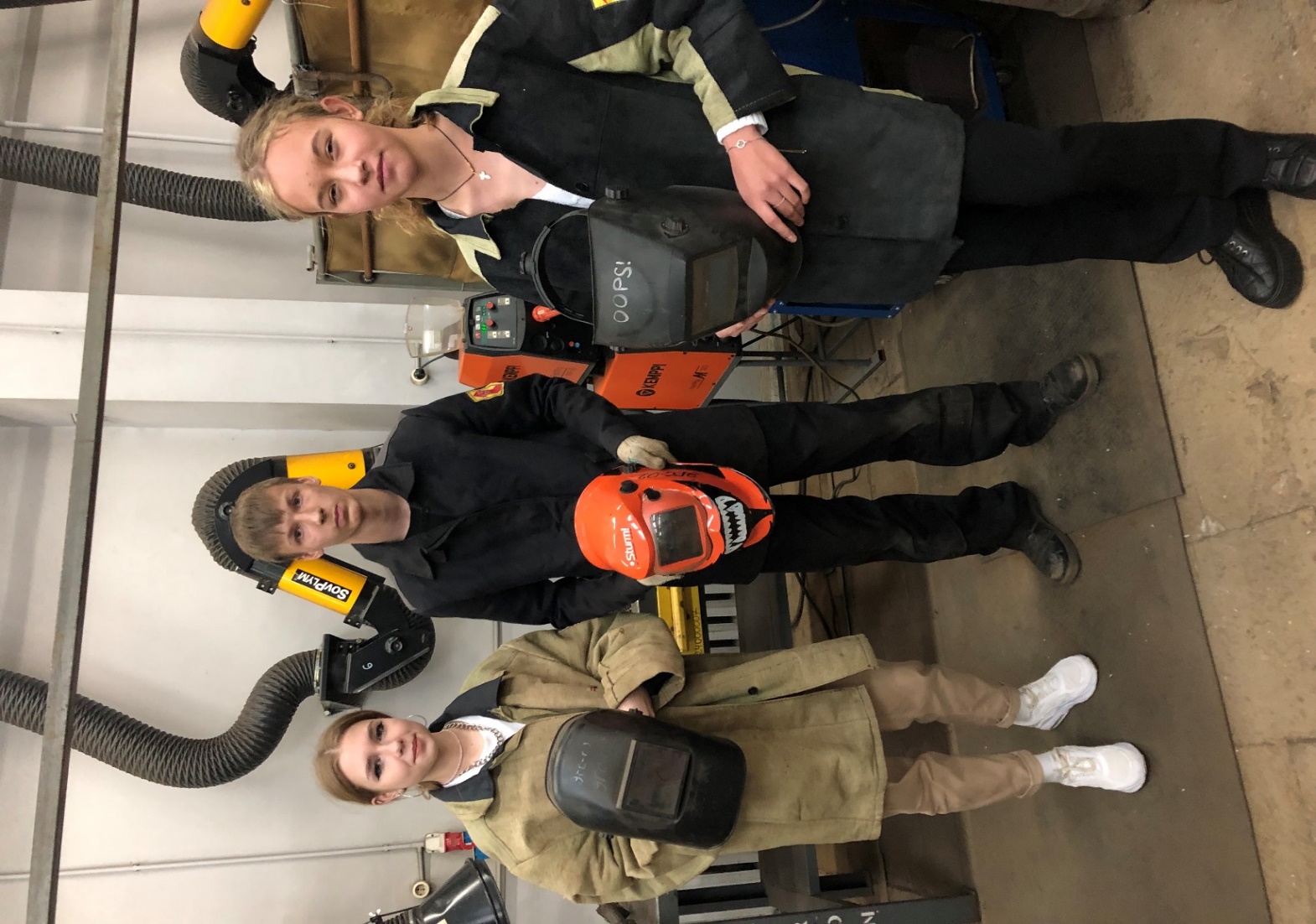 Посещение места работы родителей (сварщик, волонтер, smm- менеджер, криминалист)
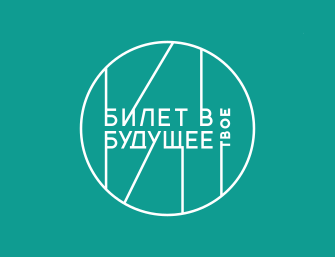 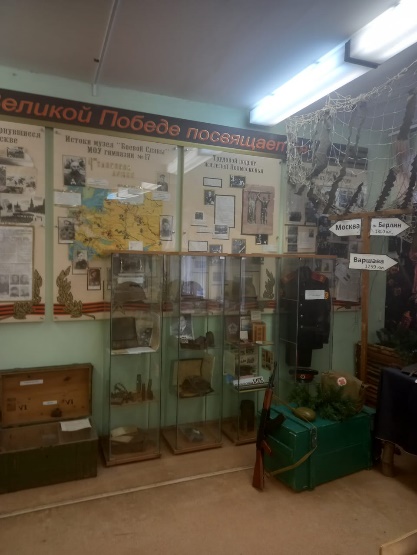 Музей Дважды Краснознамённого Балтийского флота
Музей космонавтики
ШКОЛЬНЫЕ МУЗЕИ
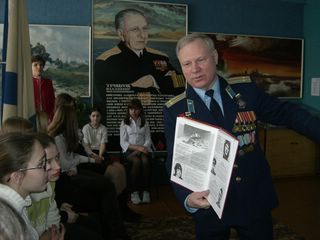 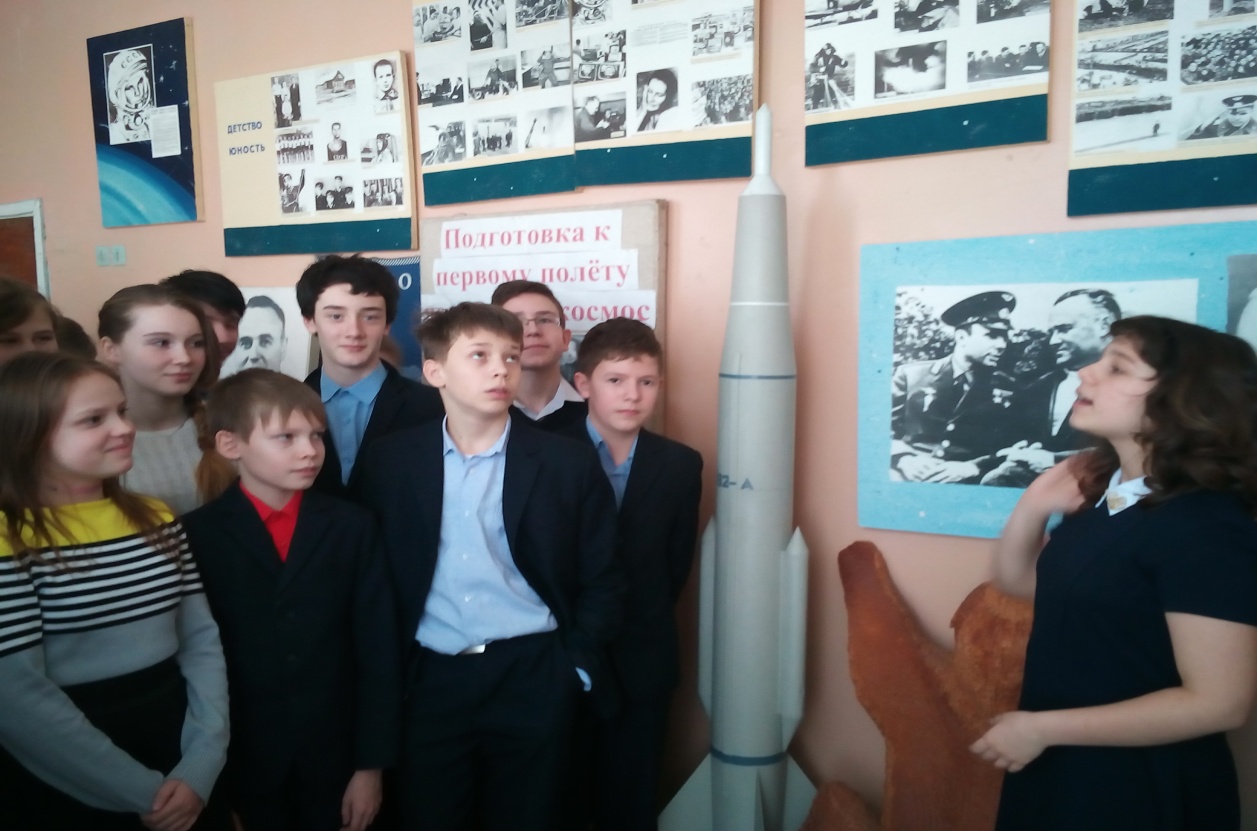 Музей боевой славы
ШКОЛЬНОЕ ПИТАНИЕ
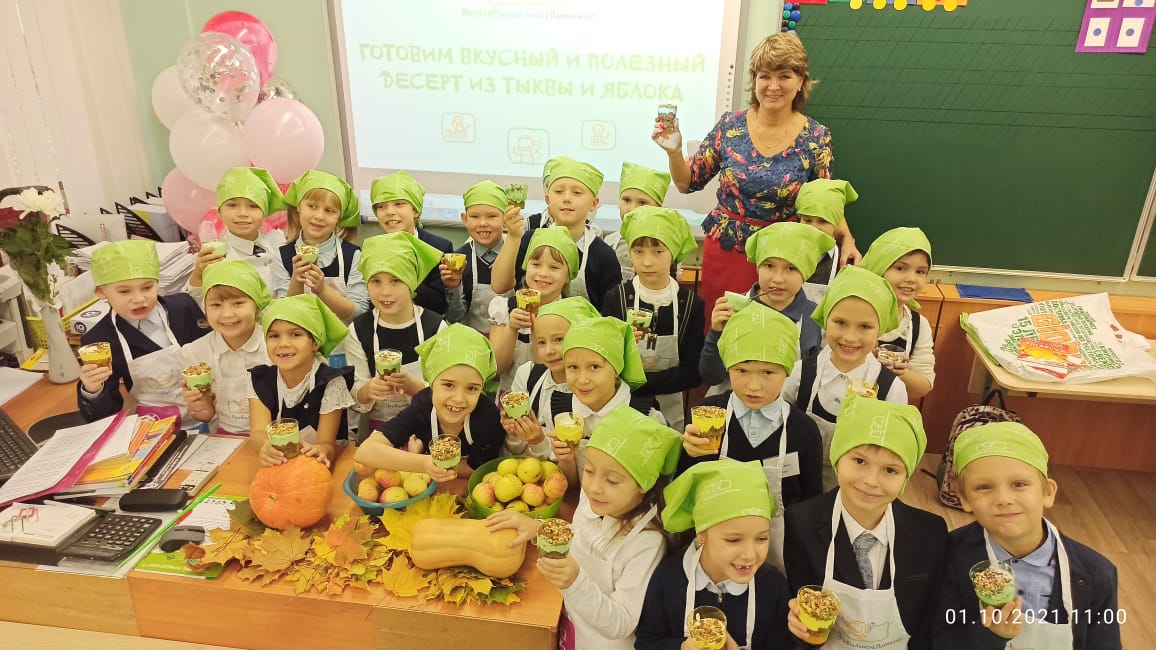 85%
учеников питаются 
в школьной столовой
250 посадочных мест в обеденном зале
Регулярные внеурочные занятия «Разговор о правильном питании»
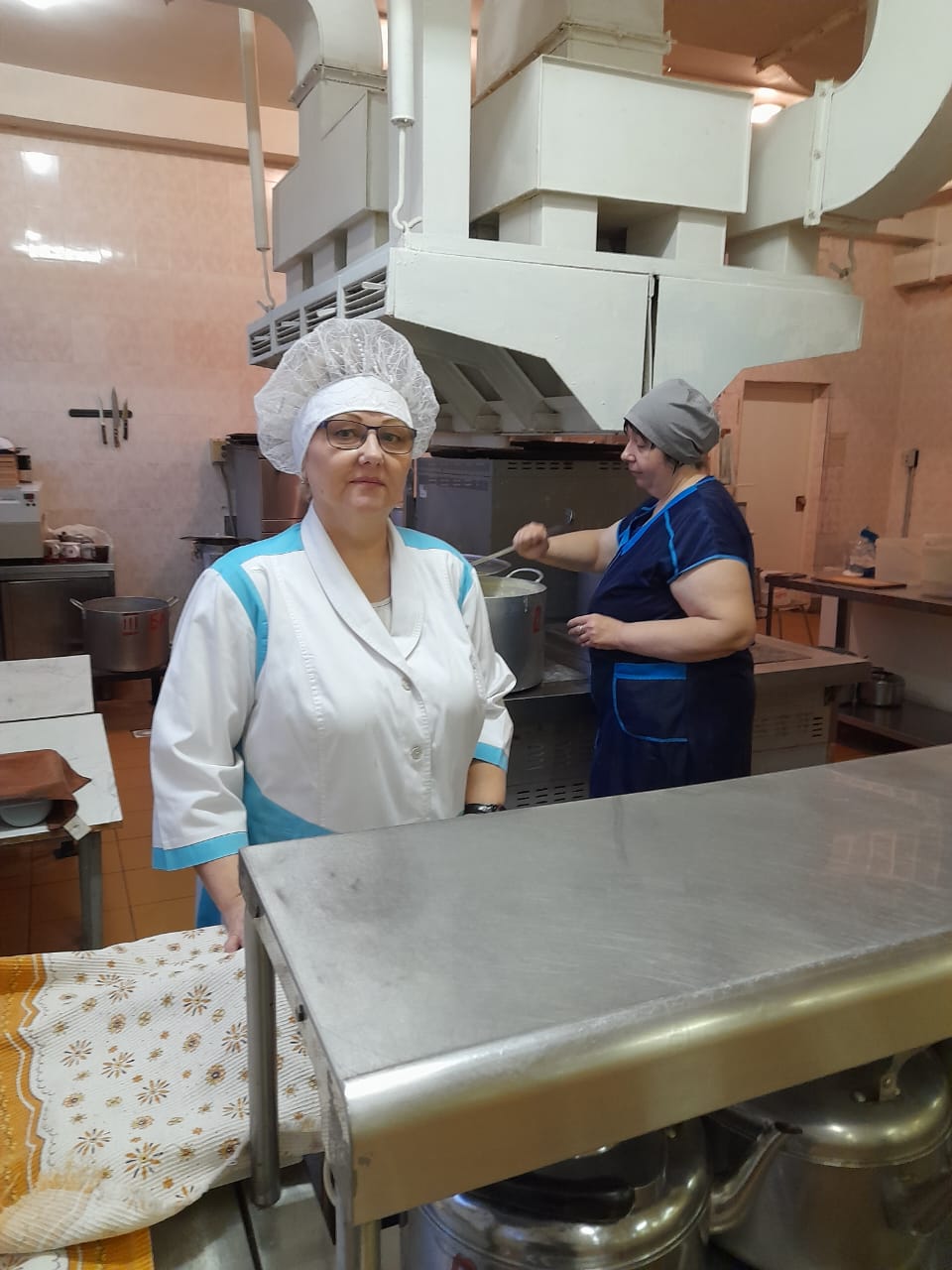 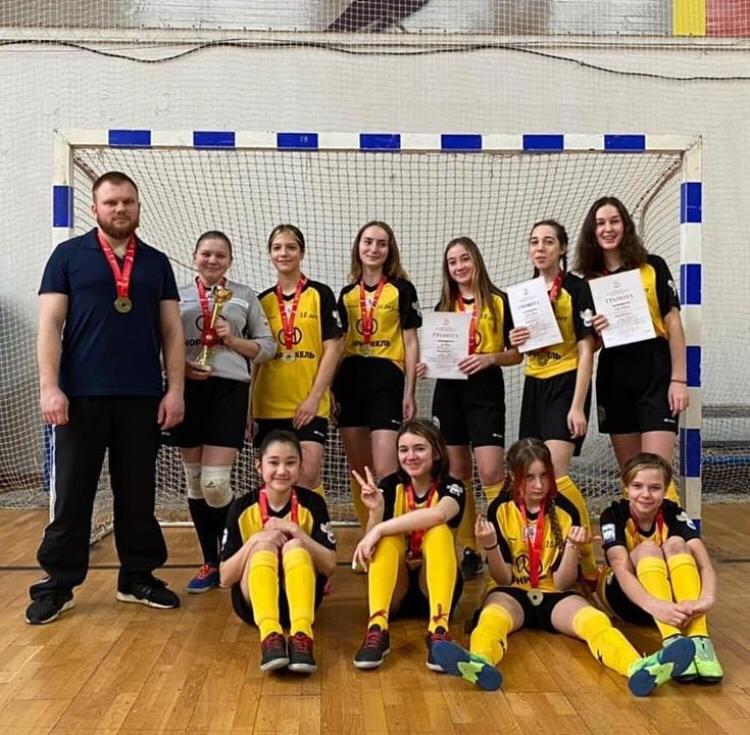 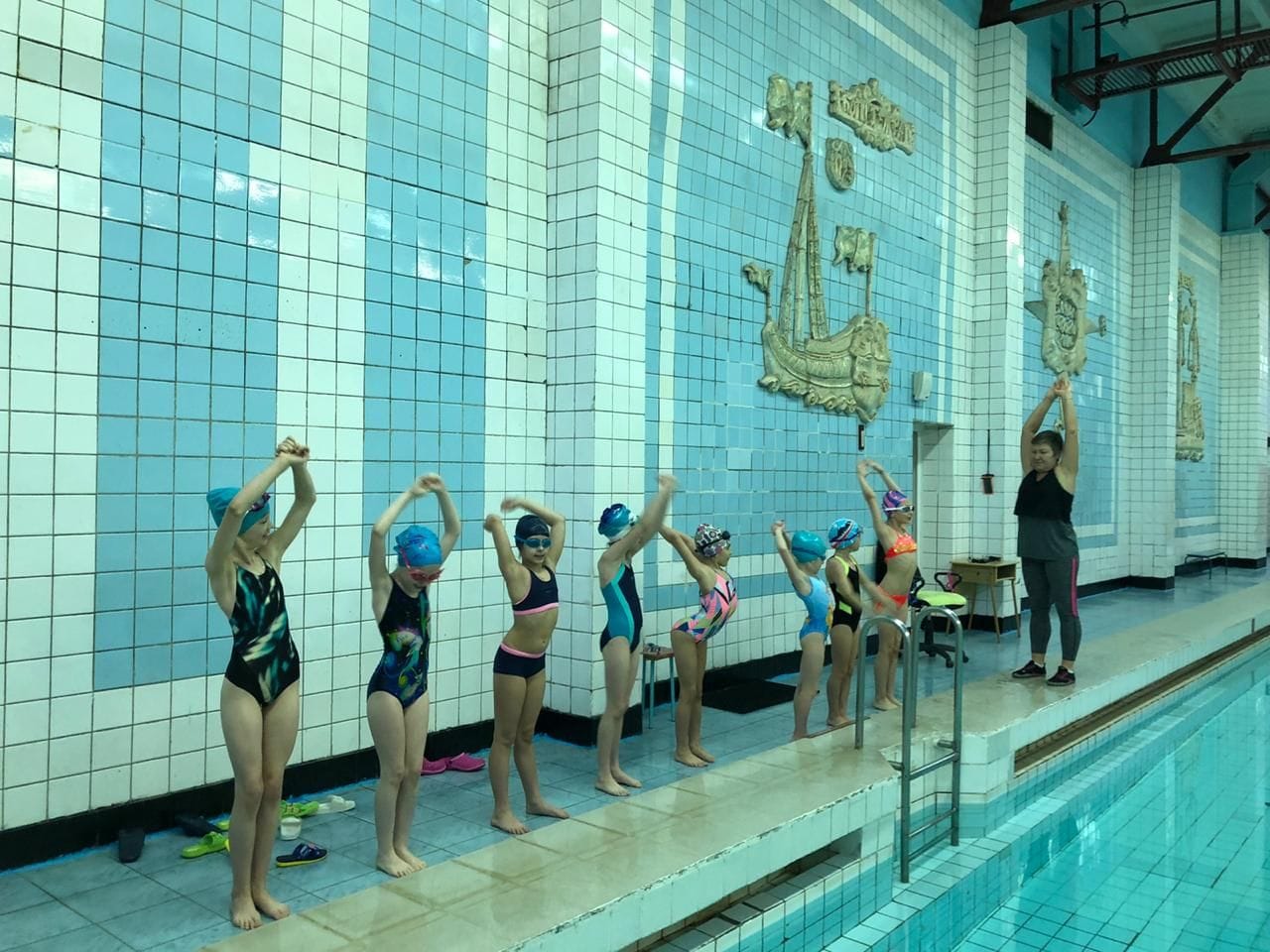 СПОРТ
300
человек ежегодно сдают ГТО
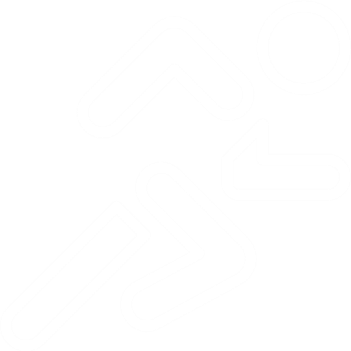 Наши ребята - победители и призеры зональных и областных первенств по мини-футболу
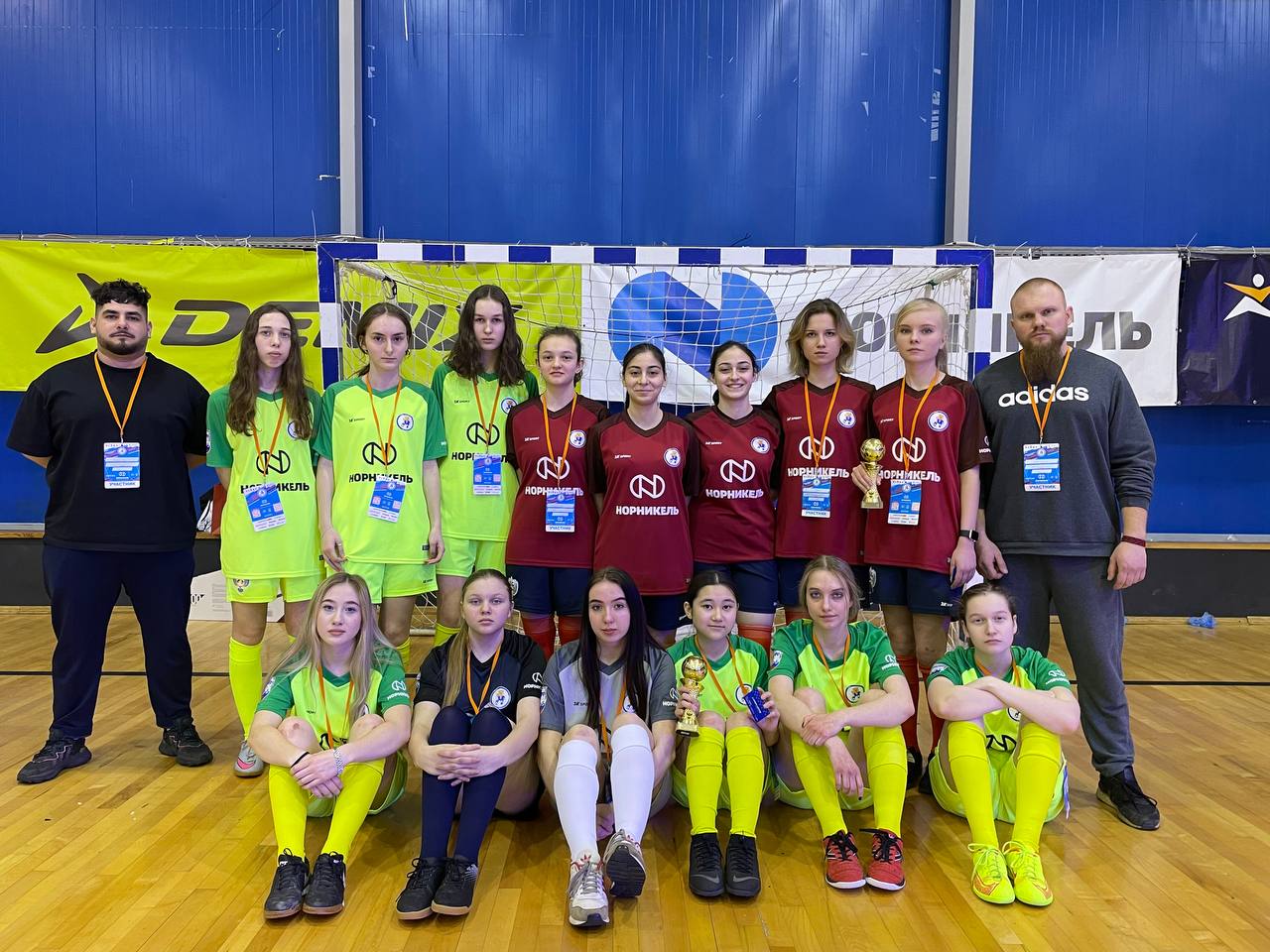 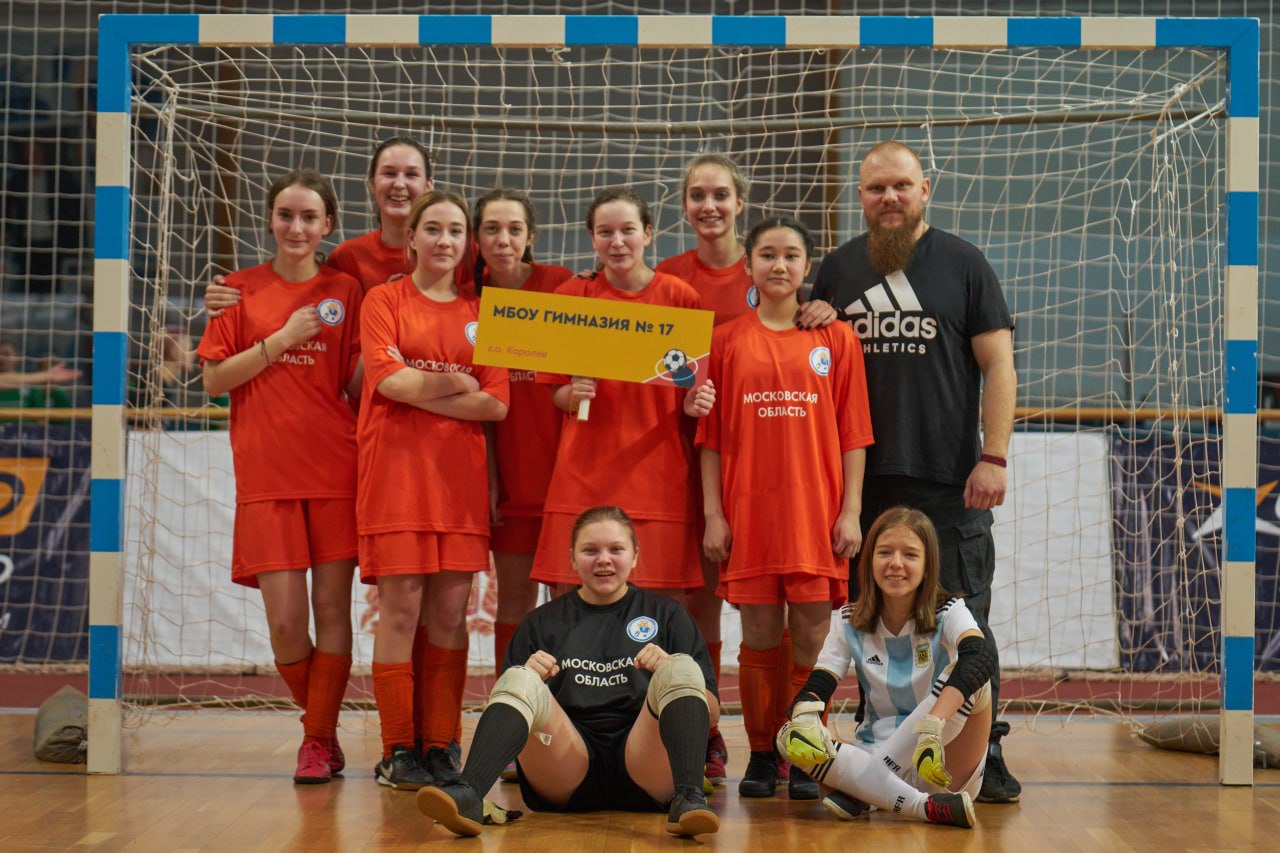 В гимназии работают спортивные секции по волейболу, баскетболу, футболу и мини-футболу
Занятия в школьном бассейне
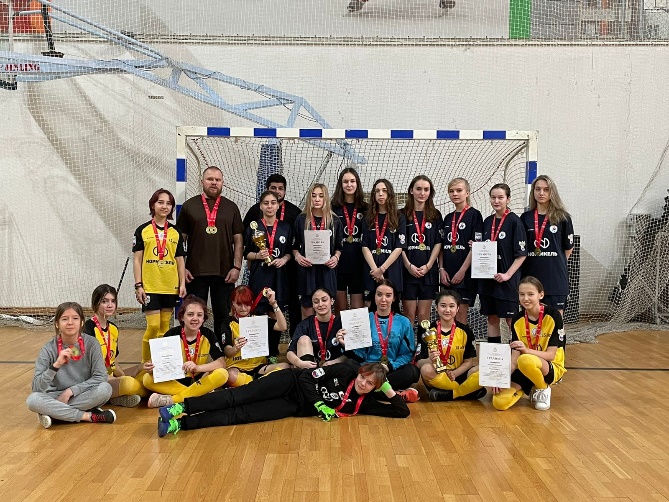 ШКОЛЬНЫЙ СПОРТИВНЫЙ КЛУБ
4 место на первенстве РФ по мини-футболу среди девушек
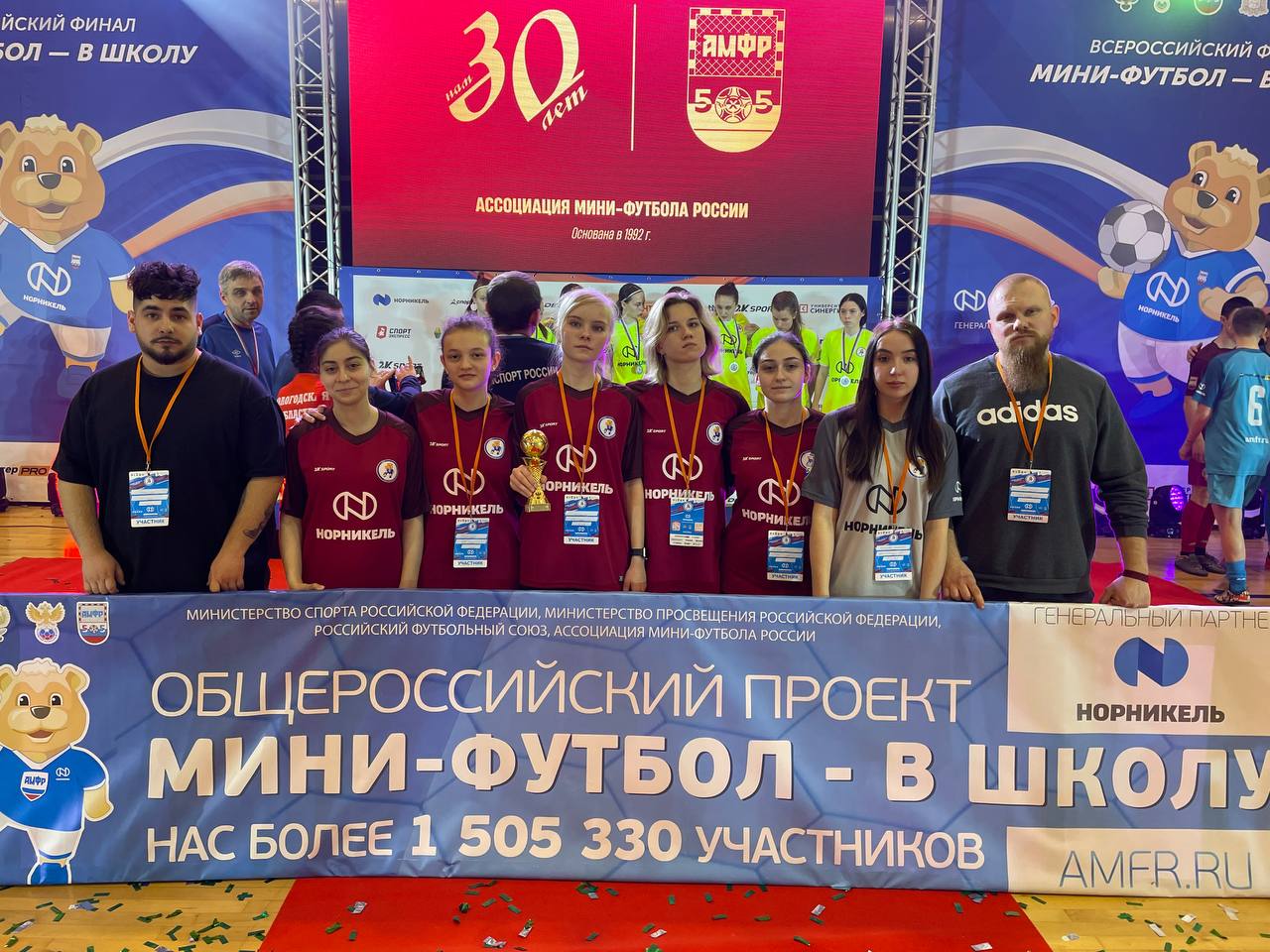 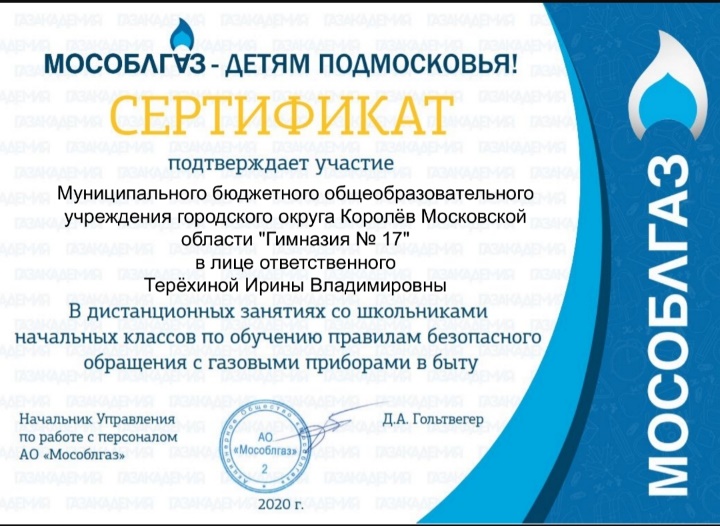 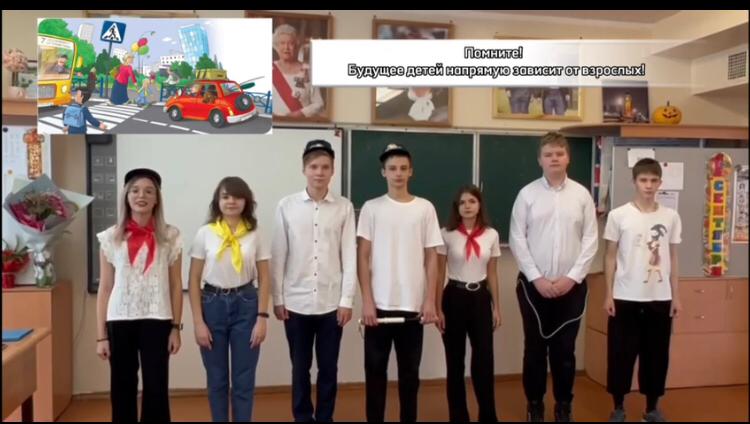 «ГАЗАКАДЕМИЯ» профориентационный обучающий портал АО «МОСОБЛГАЗ»
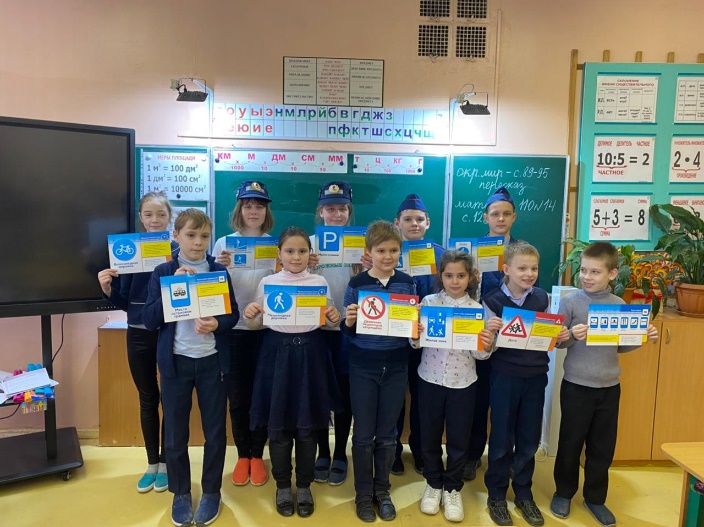 БЕЗОПАСНОСТЬ
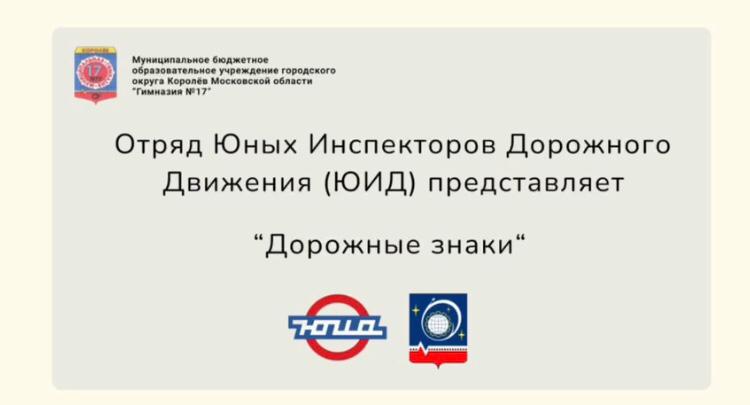 Отряд ЮИД (юный инспектор движения) занимается активной пропагандой правил дорожного движения среди детей и подростков.
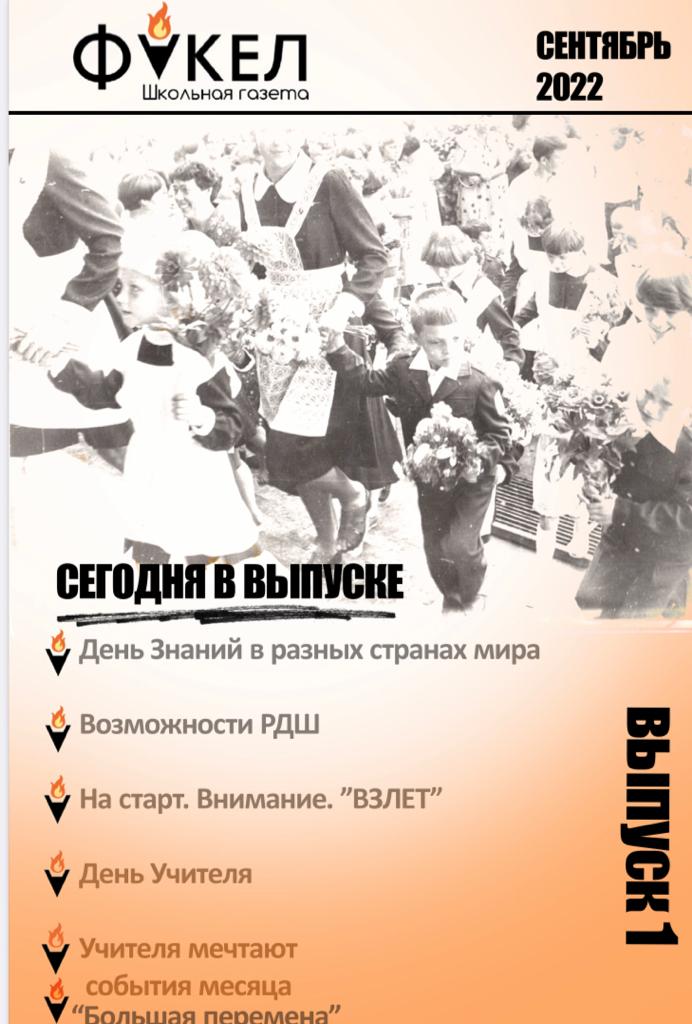 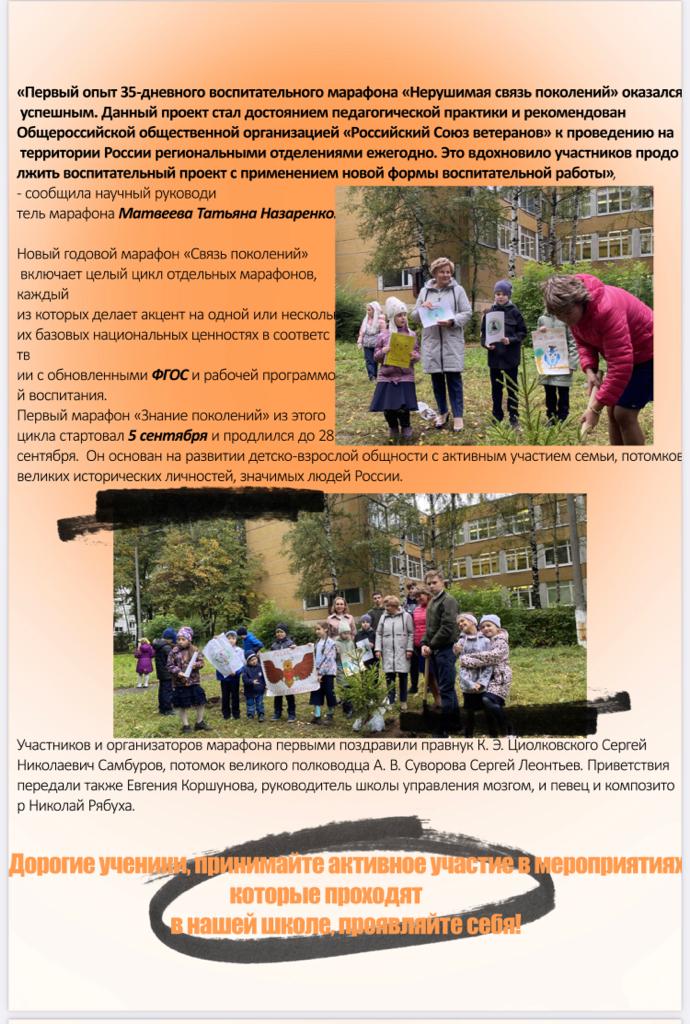 ШКОЛЬНОЕ
СМИ
Общешкольная газета «Факел»
Редакционная коллегия ученики 10-11 классов
МАТЕРИАЛЬНО-ТЕХНИЧЕСКОЕ
ОСНАЩЕНИЕ
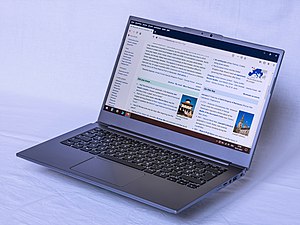 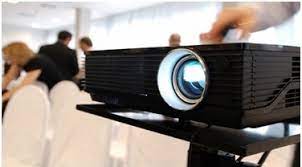 557
65
мультимедийных проекторов
ПК
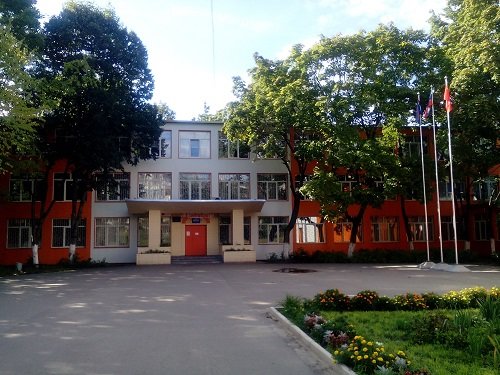 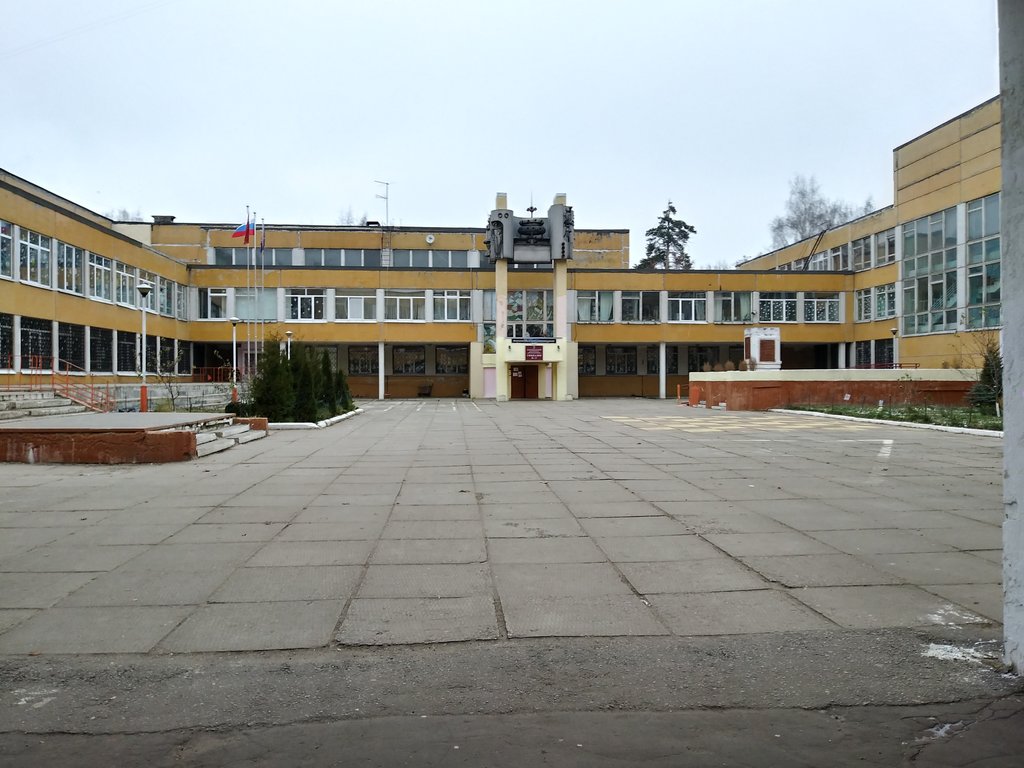 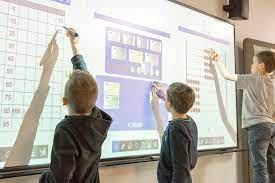 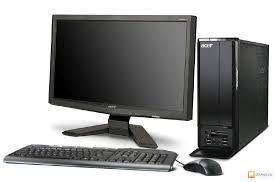 7
31
компьютерных классов
интерактивная доска
2  КОРПУСА
СПАСИБО ЗА ВНИМАНИЕ!